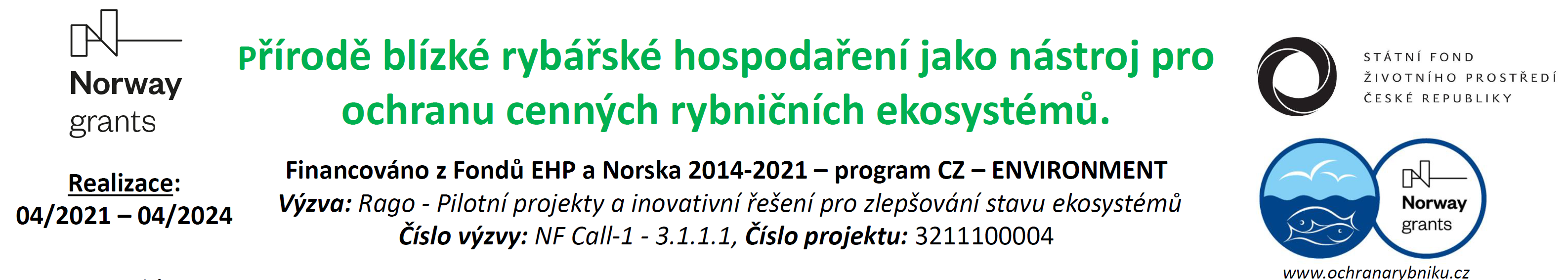 Otočení propadu populace karase obecného v ČR: Výsledky občanské vědy „Zachraň Karase!“
Marek Šmejkal, Biologické centrum AV ČR
Konference RAGO – Sympozium KARAS – Vodňany 22. 3. 2024
Norské fondy přispívají ke snižování hospodářských a sociálních rozdílů v Evropském hospodářském prostoru ǀ Norské fondy posilují bilaterální vztahy mezi Norskem a Českou republikou.
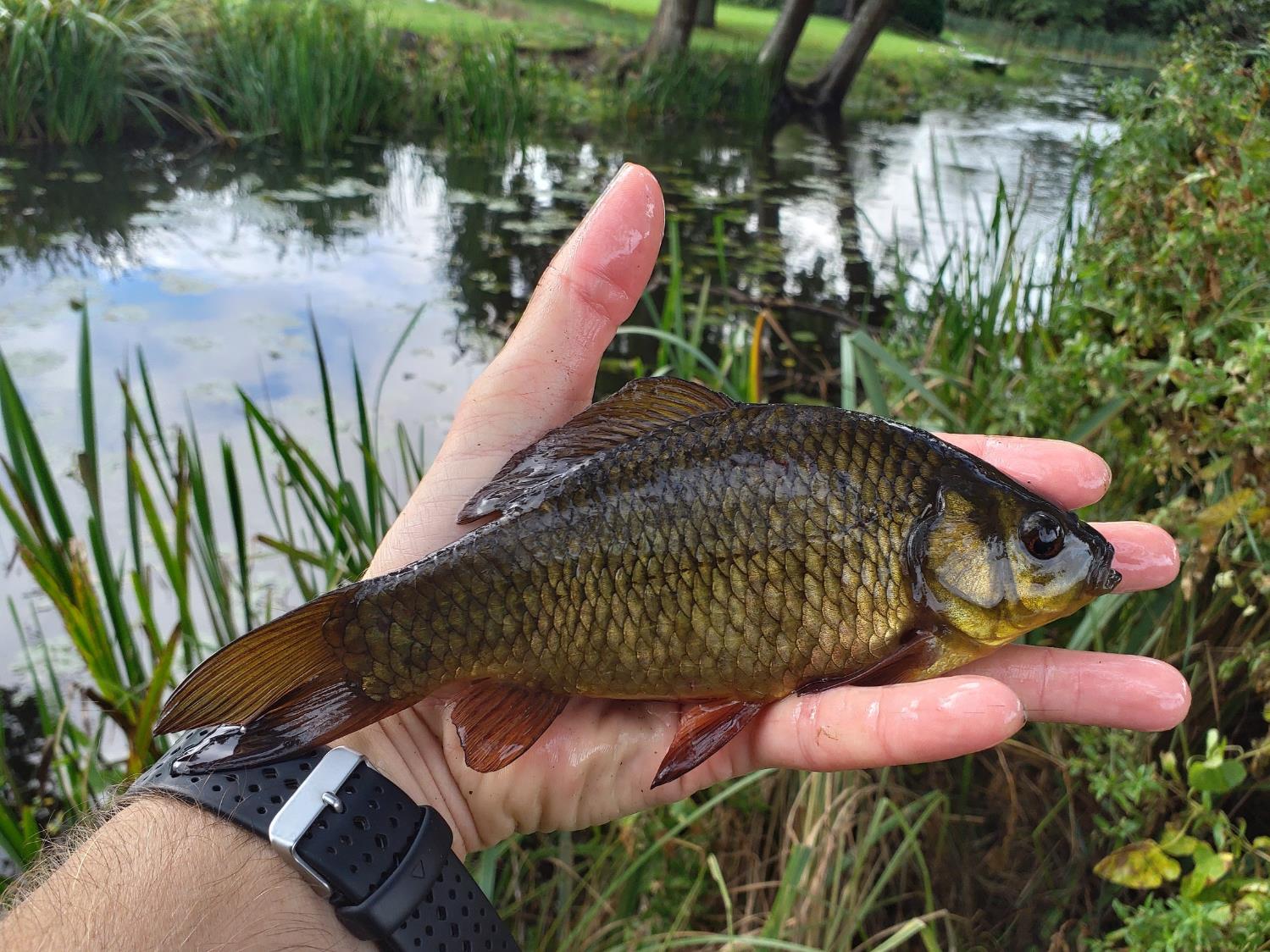 Otočení propadu populace karase obecného v ČR: Výsledky občanské vědy „Zachraň Karase!“
Marek Šmejkal, Kiran Thomas, Sandip Tapkir, Petr Velenský, Ondřej Dočkal, Lukáš Kalous
Vodňany, 22-03-2024                                                                                 Biologické centrum AV ČR
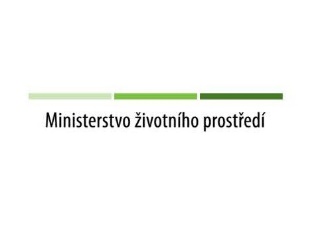 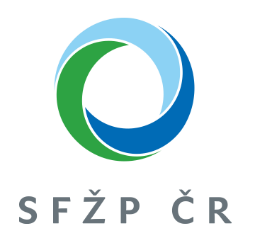 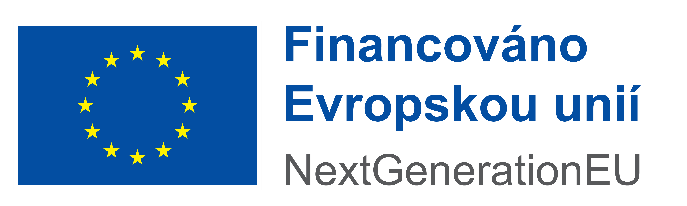 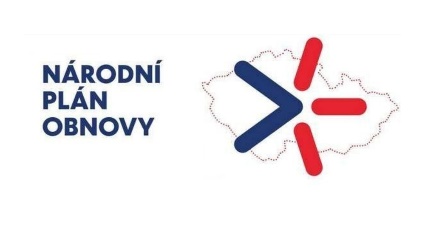 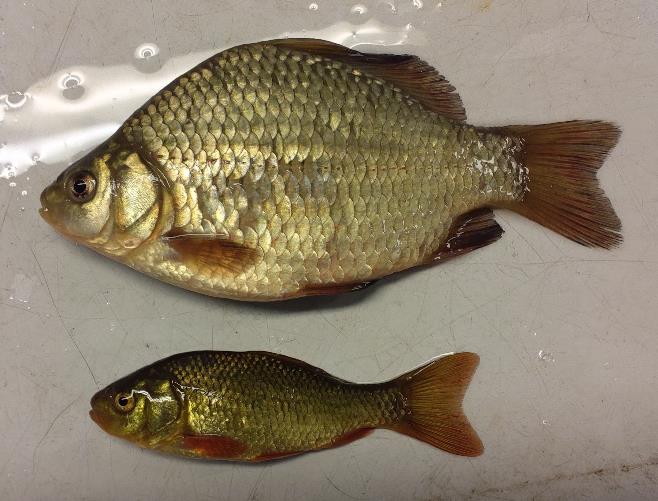 Bronmark & Miner, Science 1992
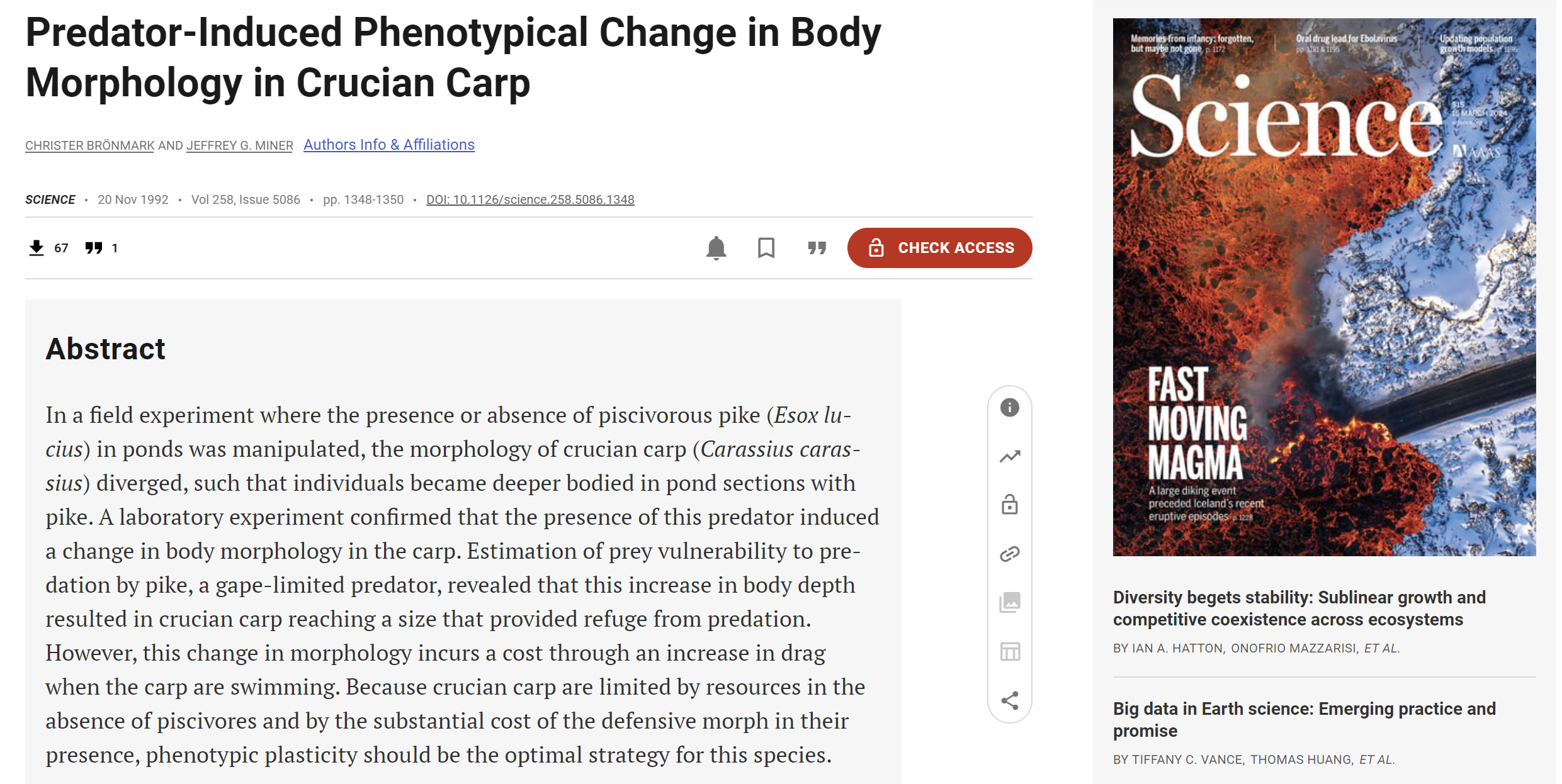 Metapopulační fungování karase ve funkční nivě řeky
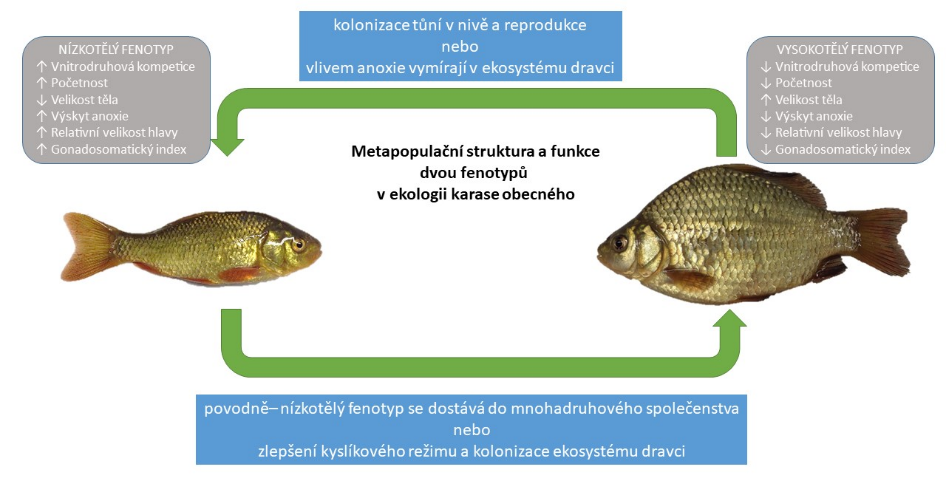 Propad karase obecného v Evropě
Conservation status: LC. Postupné vymírání v mnoha vodách v povodí Dunaje a střední Evropě, z neznámých důvodů. Pravděpodobně kompetice s invazním karasem stříbřitým.
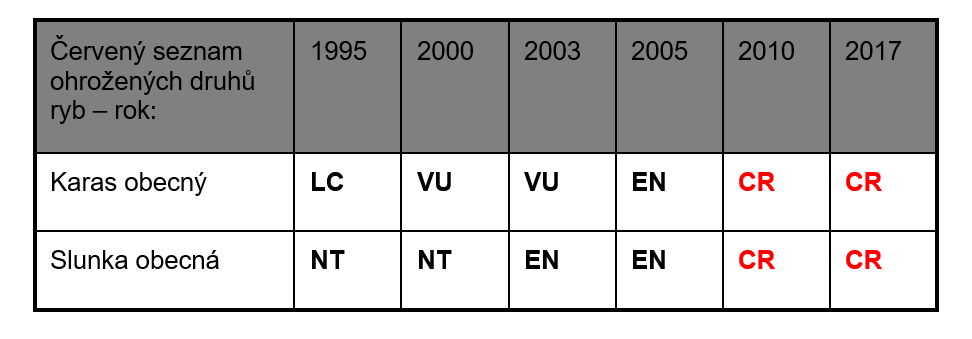 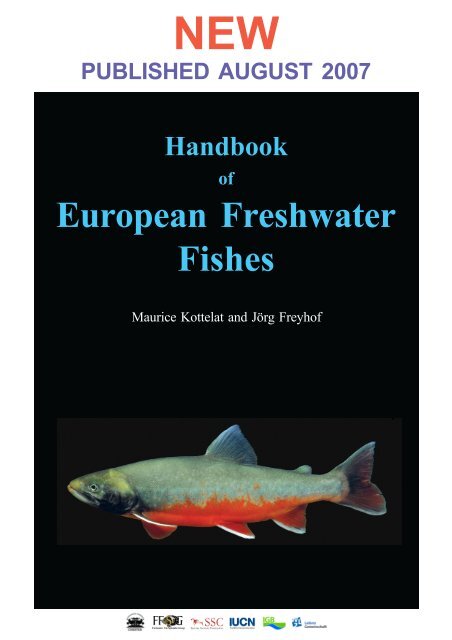 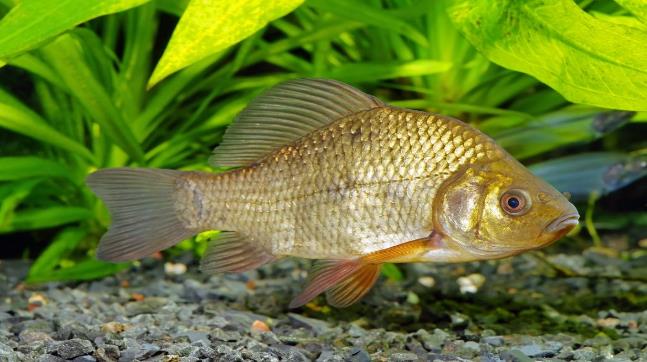 Česká republika, 1997…
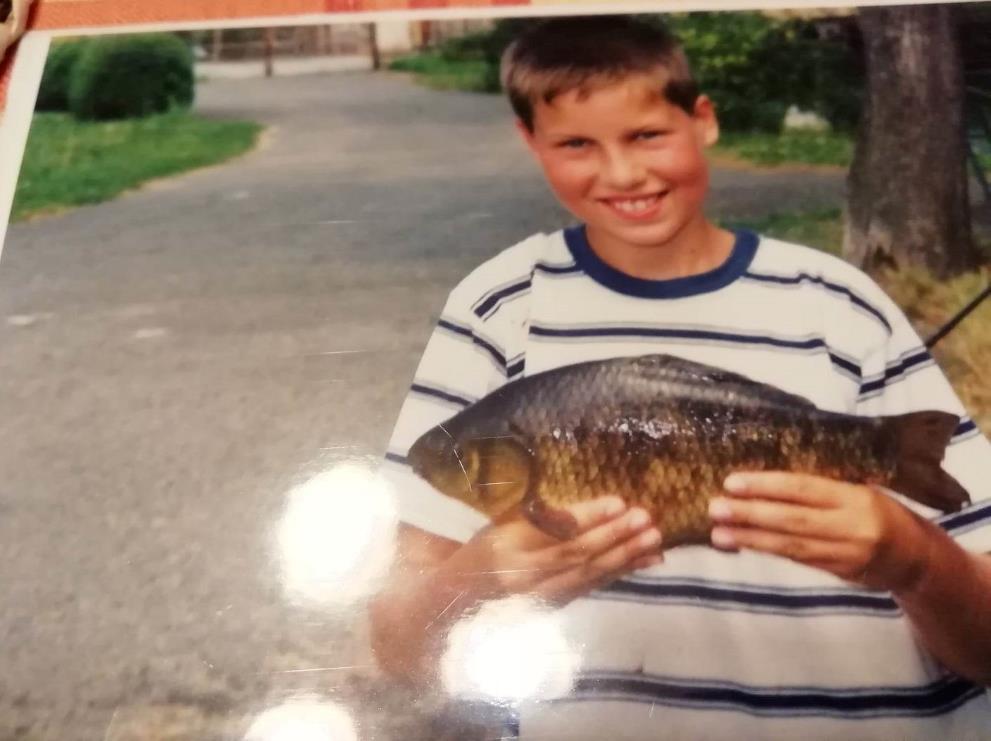 Karas obecný, 37 cm, požární nádrž u Sázavy
Česká republika, 2024…
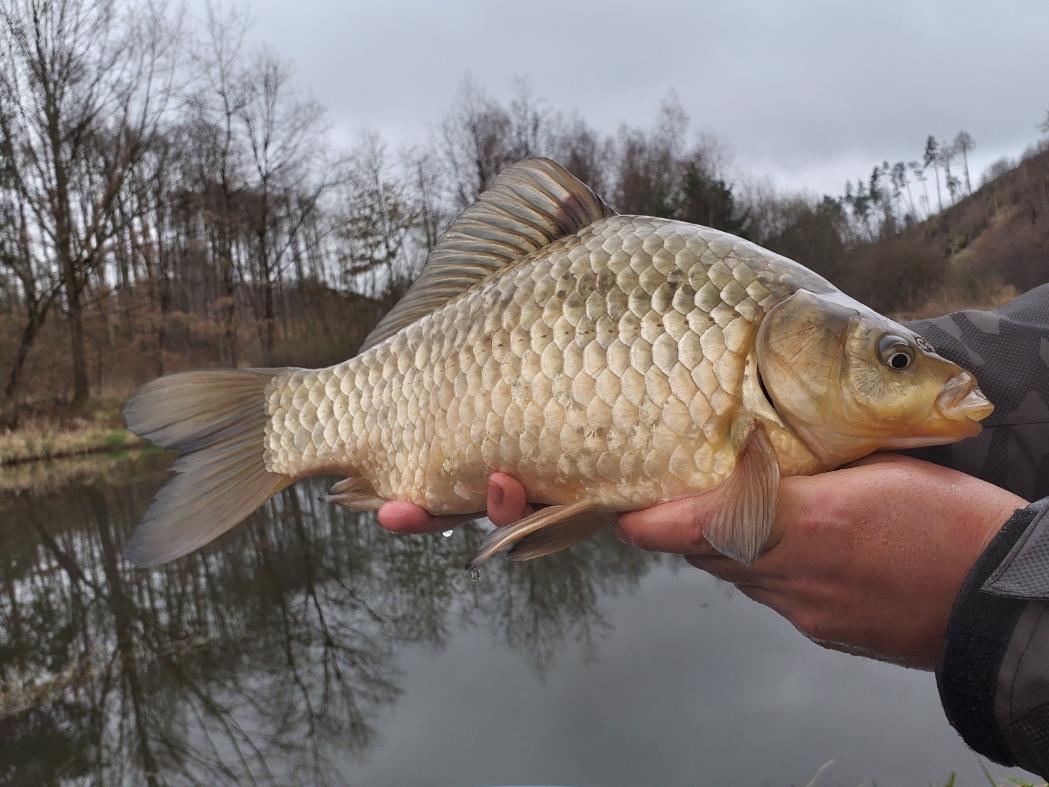 Karas stříbřitý, 35 cm+, kdekoli
Úlovky Nej Nej v rodu karas
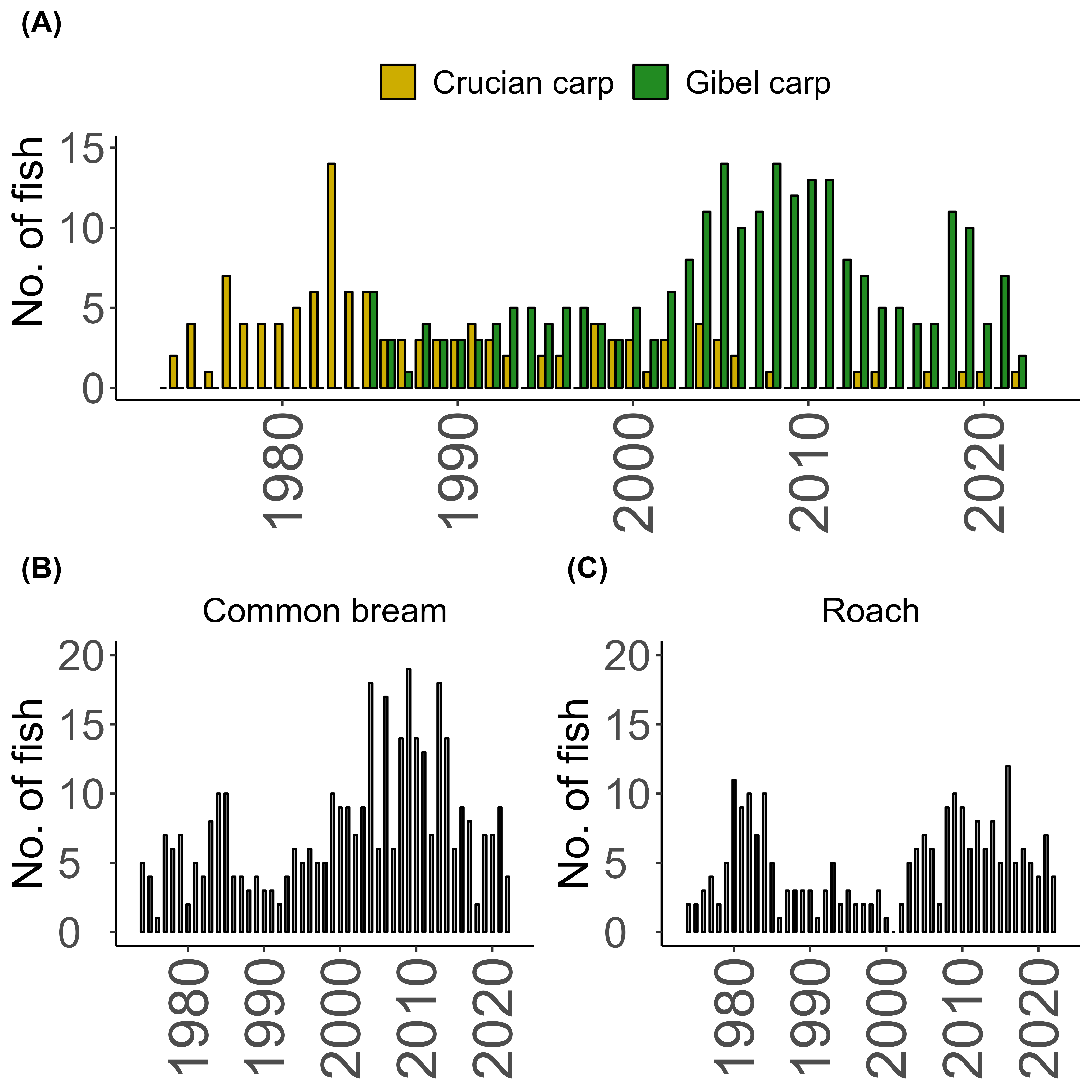 Analyzováno bylo 124 úlovků z časopisů Rybářství, Rybář…mrk.cz
Velké karasy obecné od r. 1985 začíná nahrazovat karas stříbřitý
Od r. 2010 naprosto dominuje
Ulovení karase obecného v ČR většího než 35 cm je nyní naprostou raritou
Šmejkal et al. 2024, NeoBiota
Dopad karase stříbřitého na kondici karase obecného
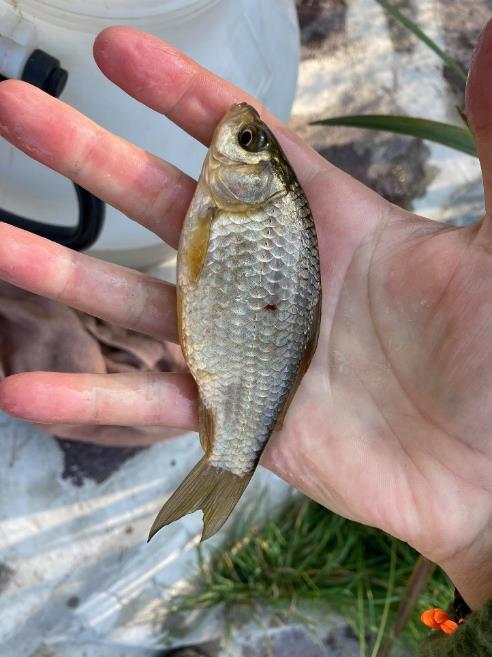 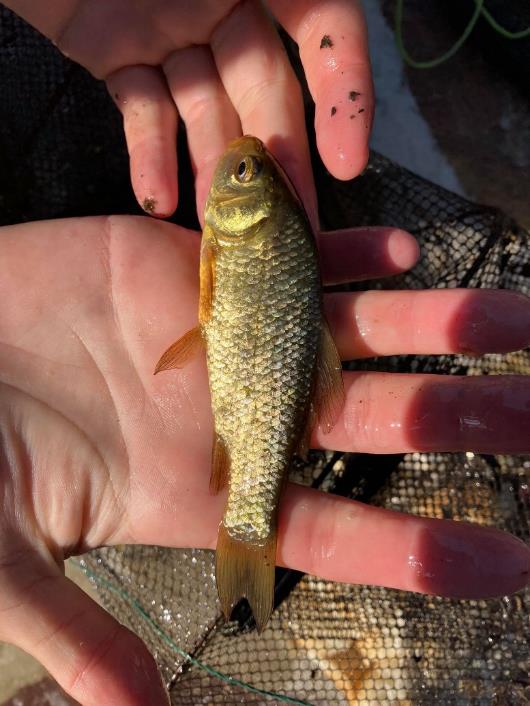 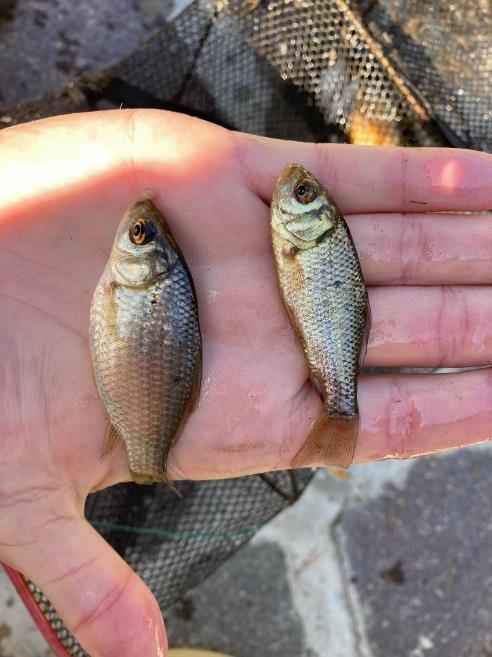 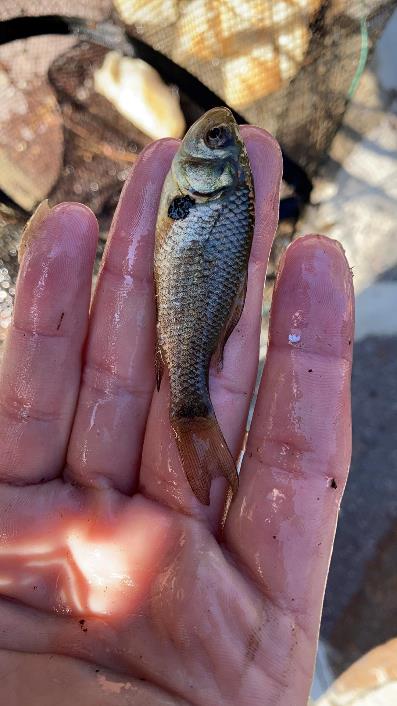 Kompetice o potravní zdroje
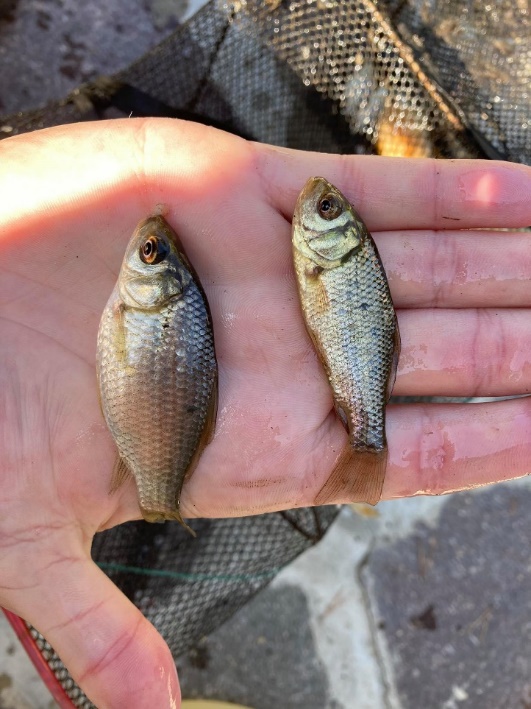 Je karas stříbřitý v identickém prostředí efektivnější?
Terénní data: 4 sympatrické, 2 jen KS, 6 Cc jen KO
Exp.: KS, KO, kontrola bez ryb
Růstové parametry, kondice
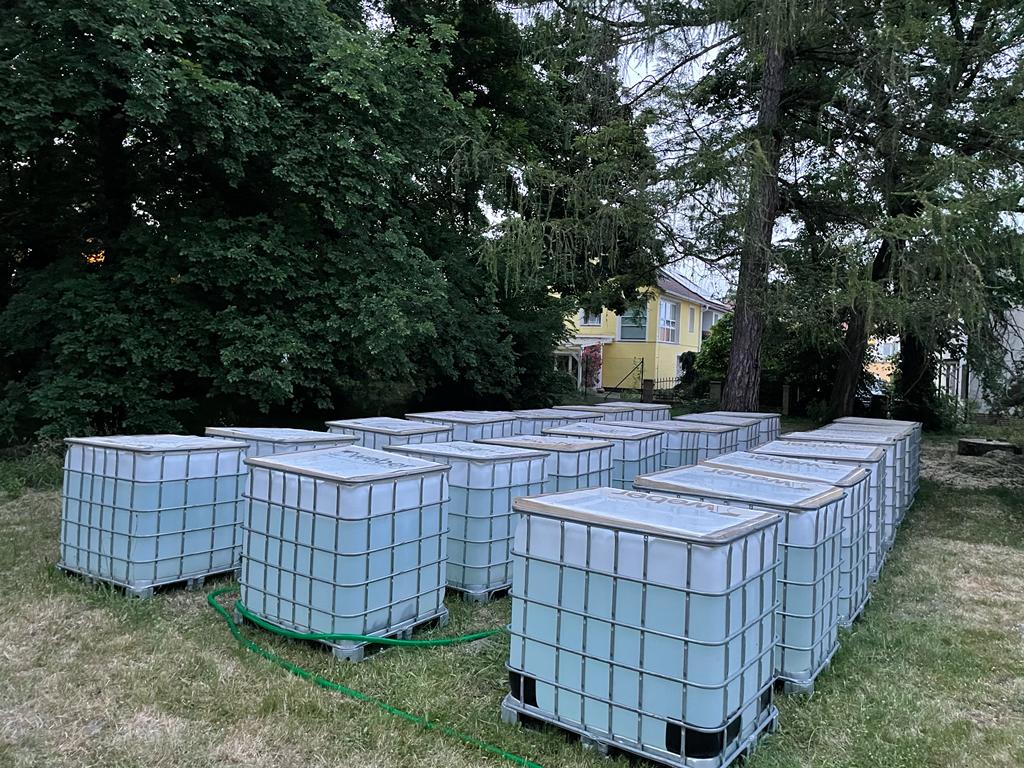 Tapkir, Šmejkal et al. 2022, Aquatic conservation
Kompetice o potravní zdroje
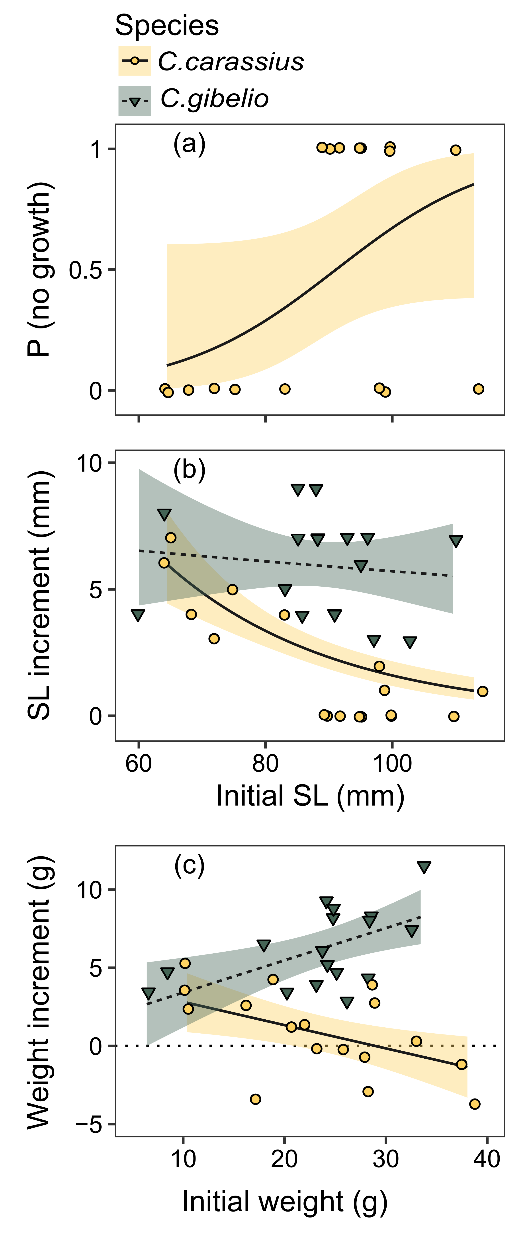 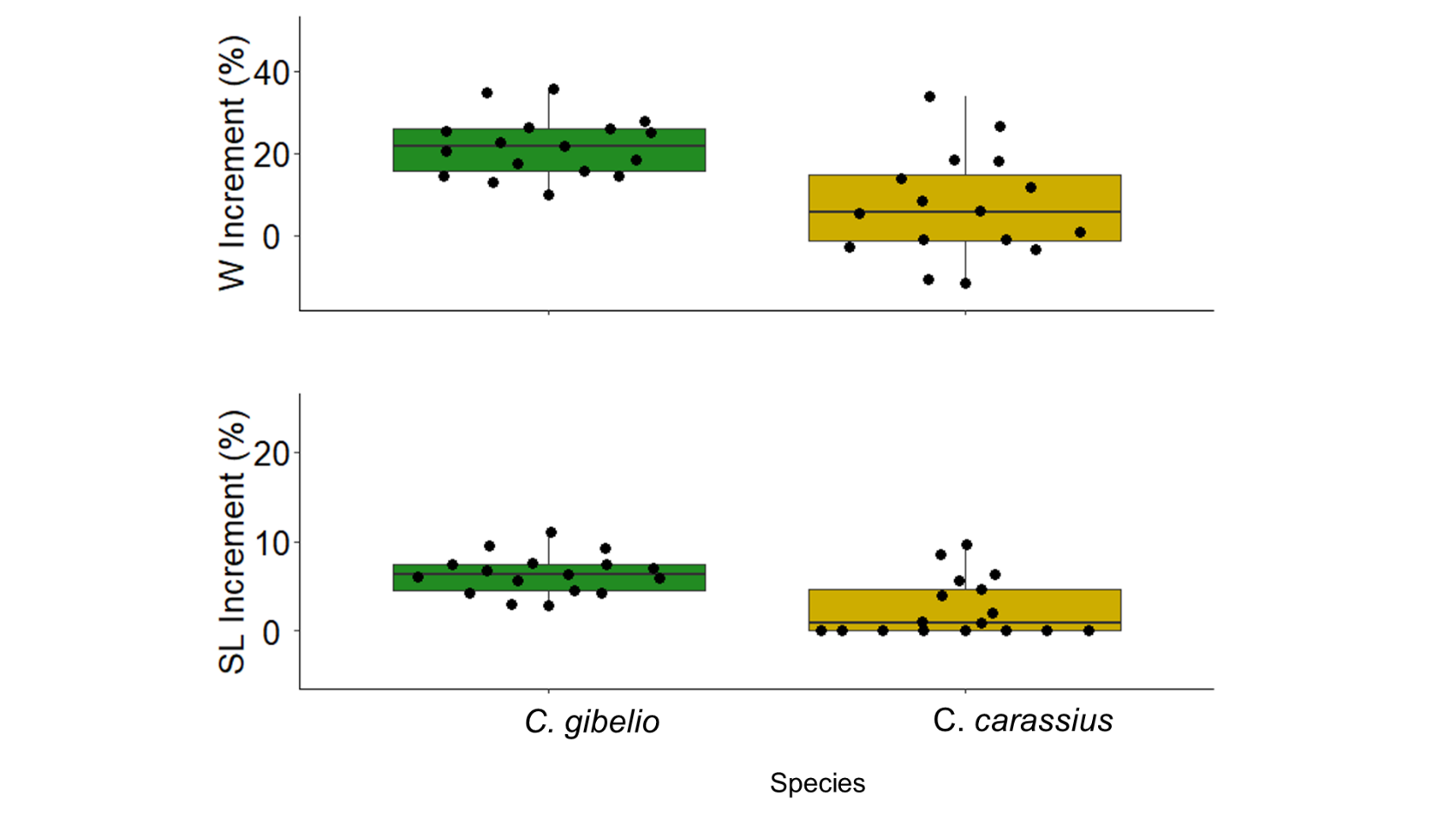 Tapkir, Šmejkal et al. 2022, Aquatic conservation
Kompetice o potravní zdroje
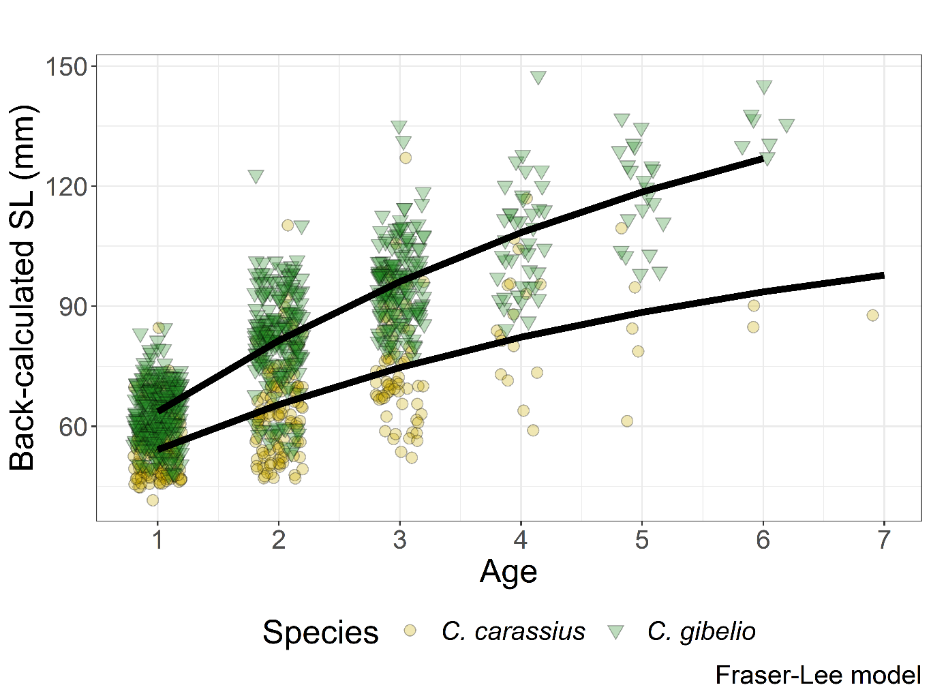 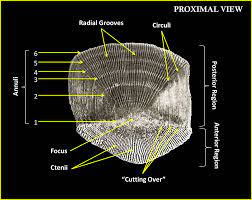 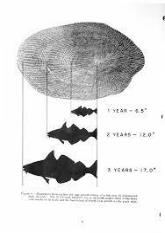 Tapkir, Šmejkal et al. 2022, Aquatic conservation
Pozice karase obecného a stříbřitého v potravní pyramidě
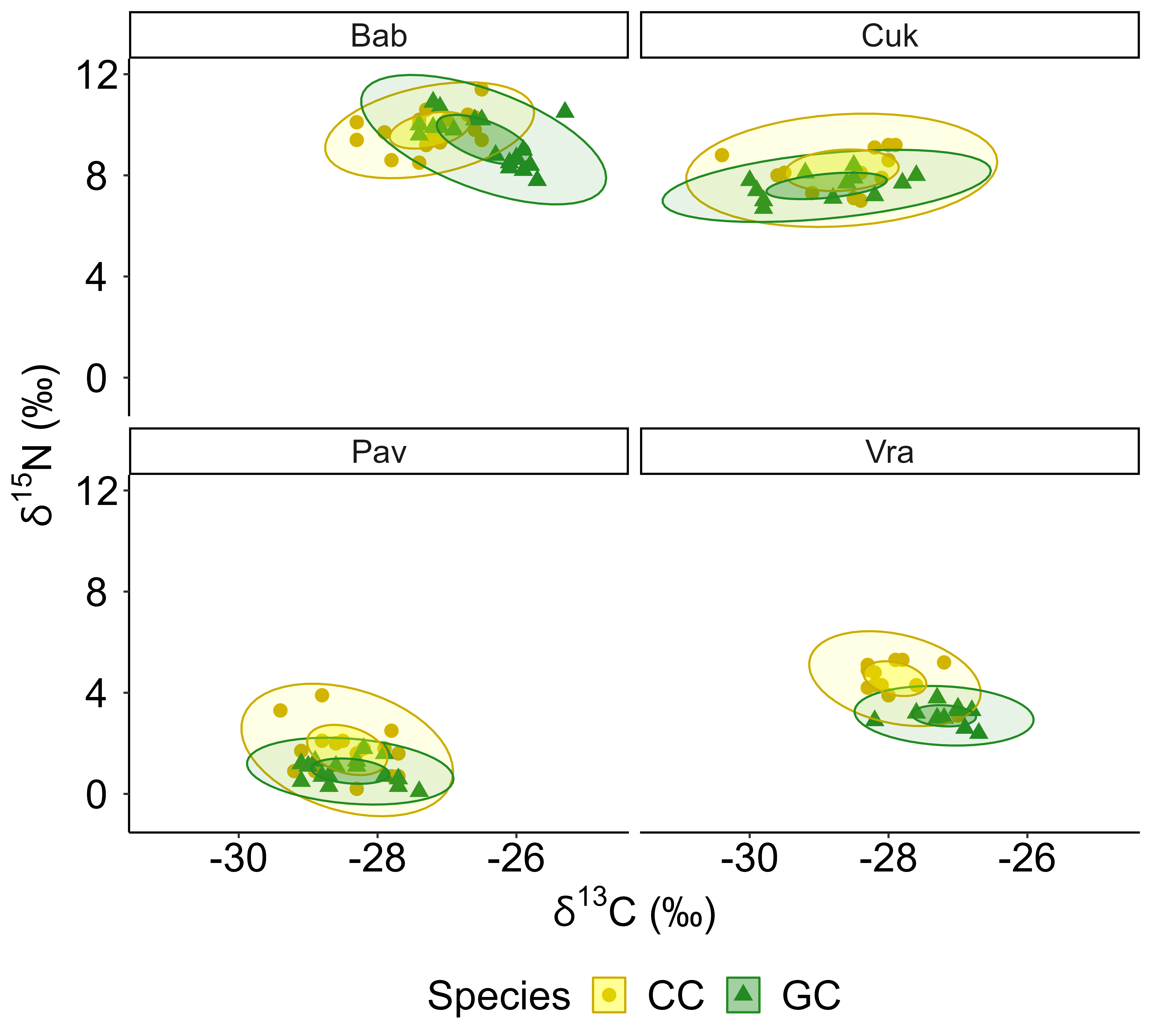 Karas stříbřitý využívá i rostlinné zdroje
To pravděpodobně přispívá k tomu, že je konkurenčně silnější
Karas obecný se využívá efektivně jen živočišnou složku
The isotopic niches represented as standard ellipse area for both species in each site. Solid lines =  40 and 95 % Ellipse Area; CC = crucian carp, GC = gibel carp; Bab = Ricany, Cuk = U Cukrovaru, Pav = Pavlov u Heraldce, Vra = Vrabce.
Tapkir, Šmejkal et al. 2022, Biological Invasions
Jak k mizení karase obecného přispívá eutrofizace vod?
Nastavili jsme v mezokosmovém experimentu 3 úrovně trofie
Zvýšení produktivity vod lidskou činností
Přepnutí do pelagického řetězce
Pro karase obecného mizí část potravní složky (bezobratlí navázaní na vodní rostliny)
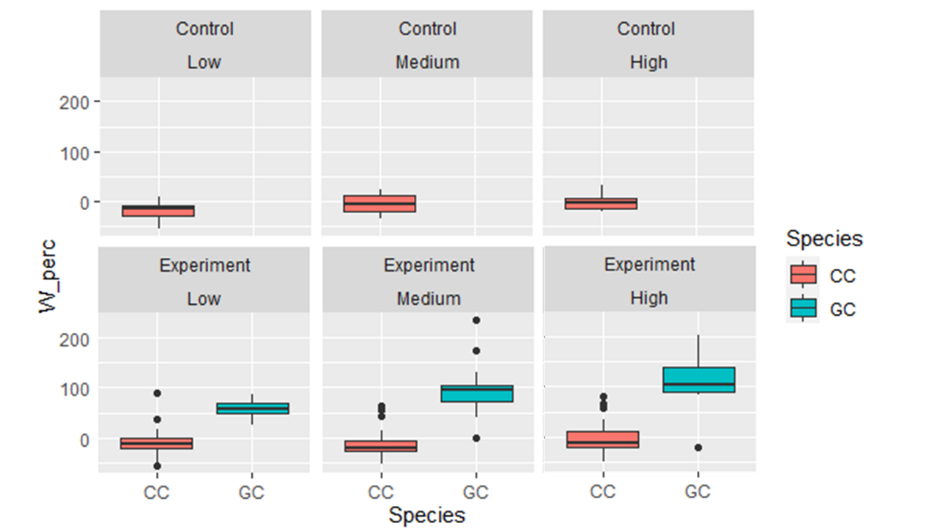 Tapkir, Šmejkal et al., in prep.
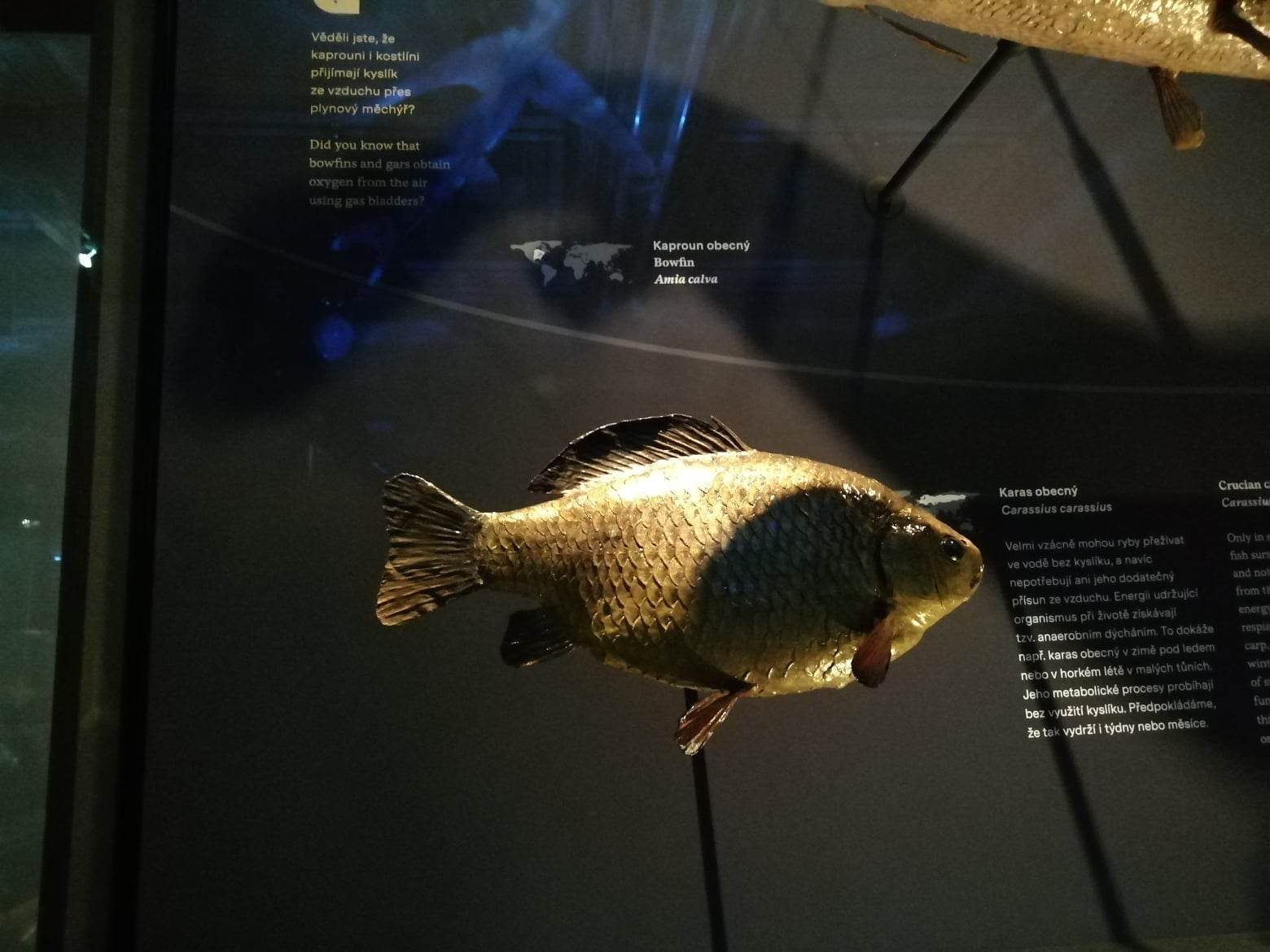 Projekt Zachraň karase!
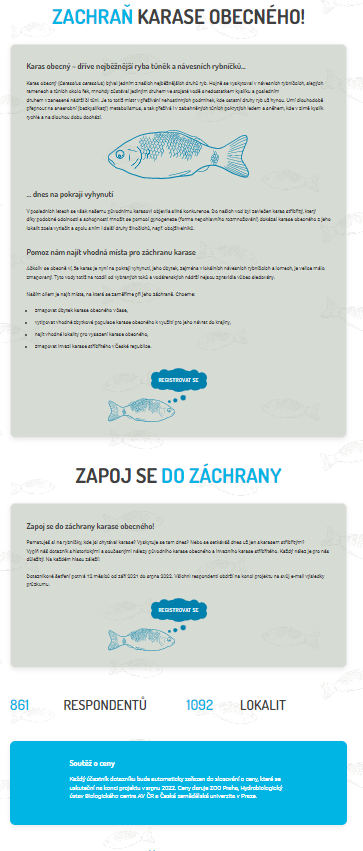 Zahrnuje „občanskou vědu“
Informace o historickém a současném rozšíření
Lidé nám hlásí a nabízí rybníky pro KO
Mapování populací a zakládání nových
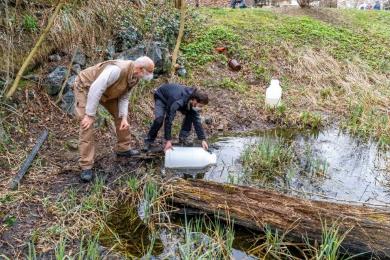 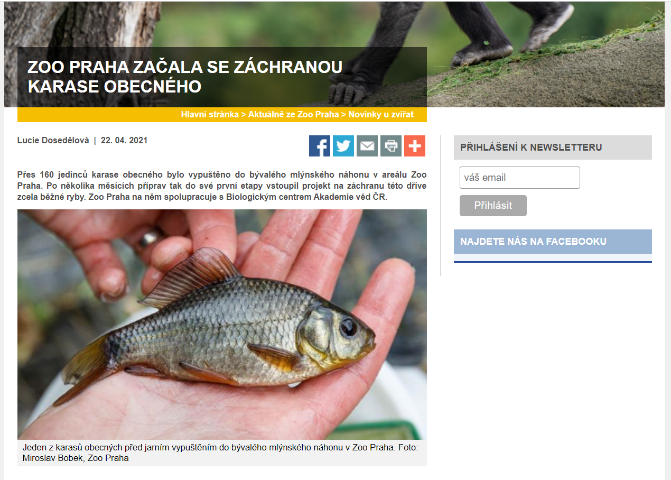 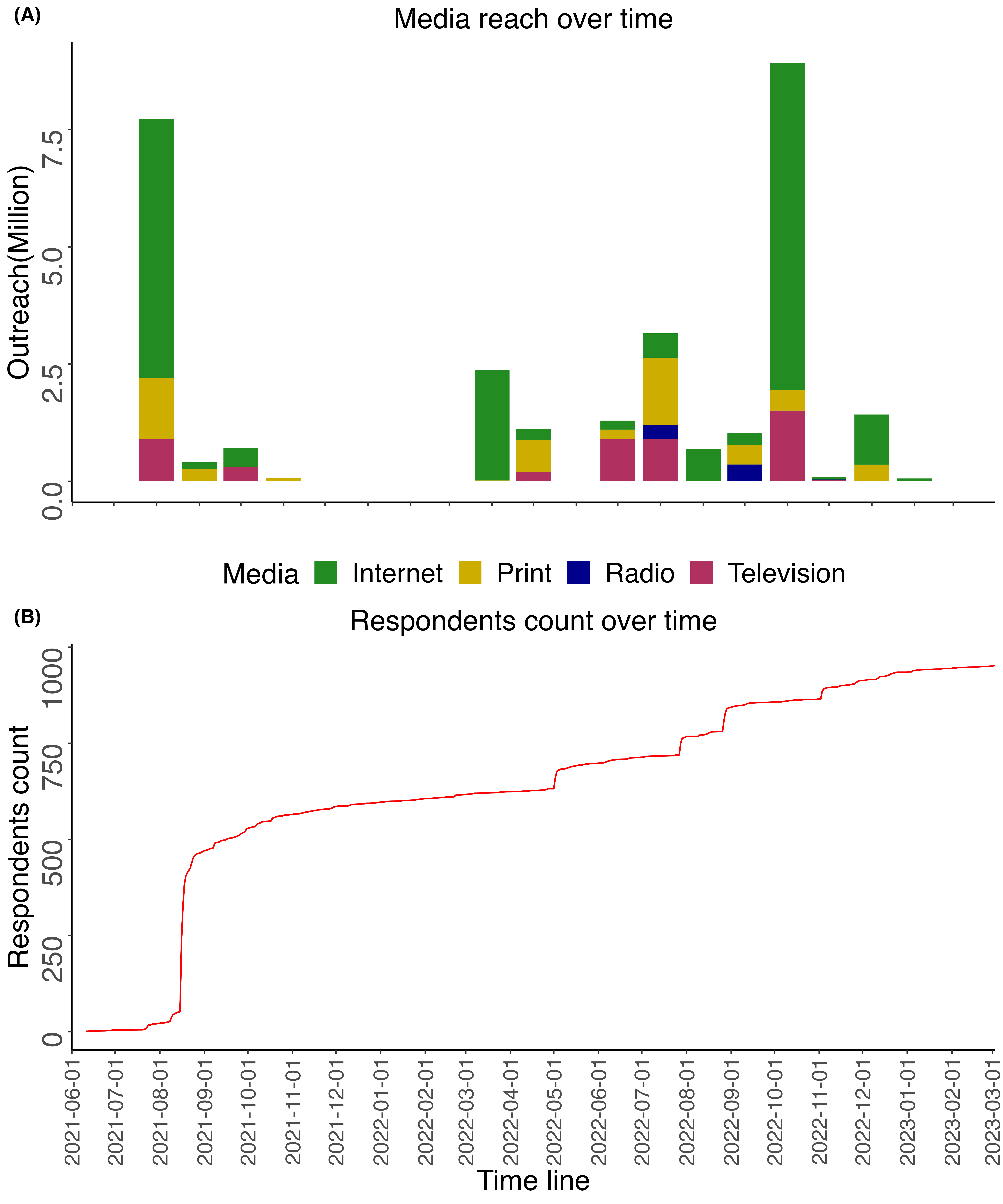 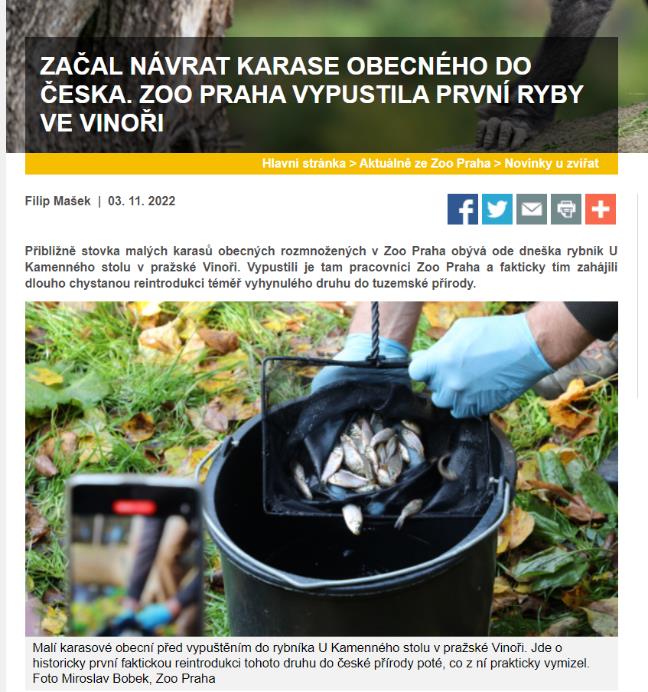 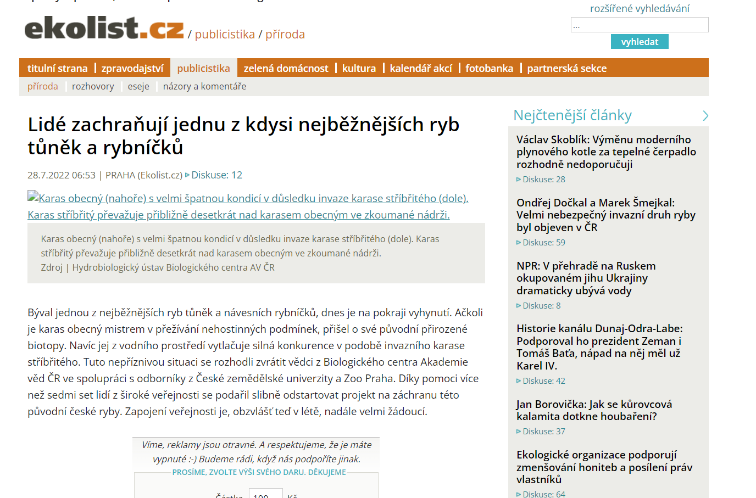 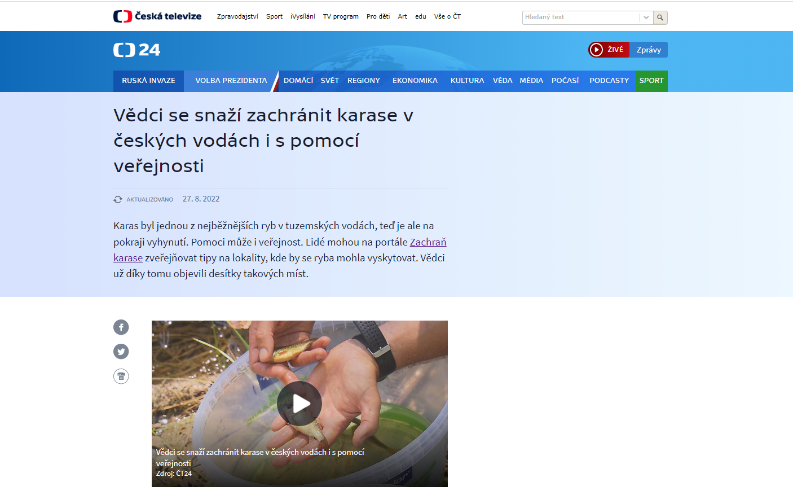 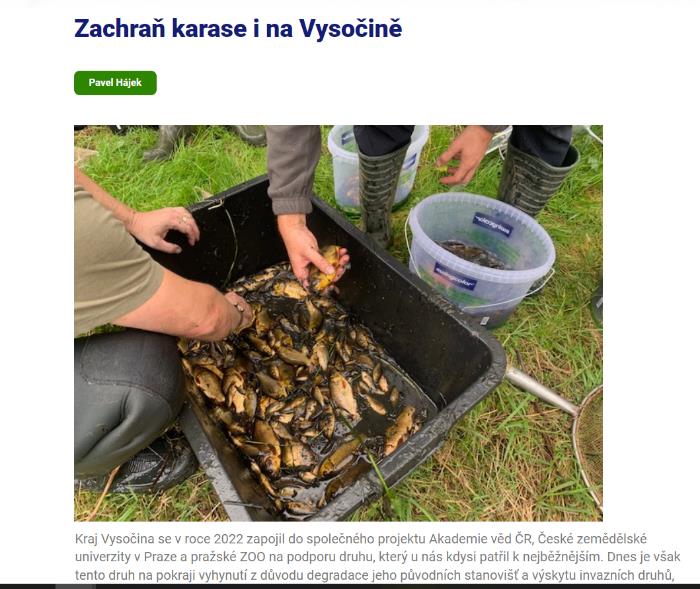 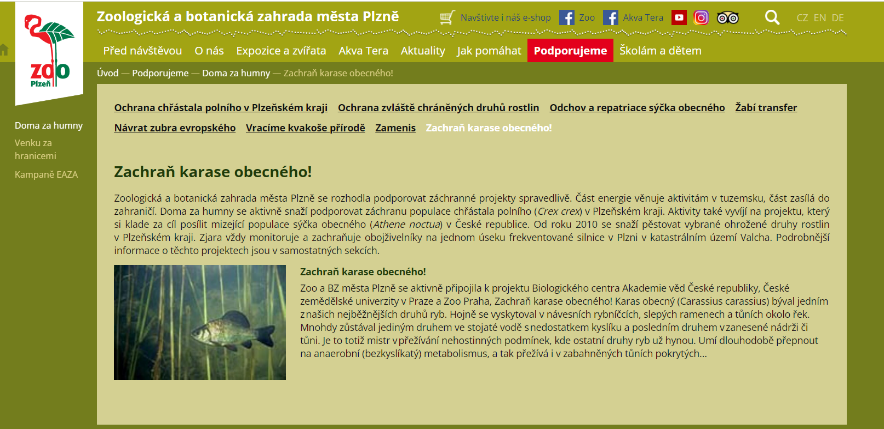 Do projektu se zapojily Zoo Praha, Zoo Plzeň, Univerzita Palackého Olomouc, Krajský úřad Vysočina, Krajský úřad Jihočeského kraje a desítky dobrovolníků z řad veřejnosti. V roce 2023 se plánují zapojit další, mj. regionální pracoviště Lesy ČR, Zoo Jihlava, Hluboká nad Vltavou a ČSOP Kněžice.
Thomas, Šmejkal et al., under review
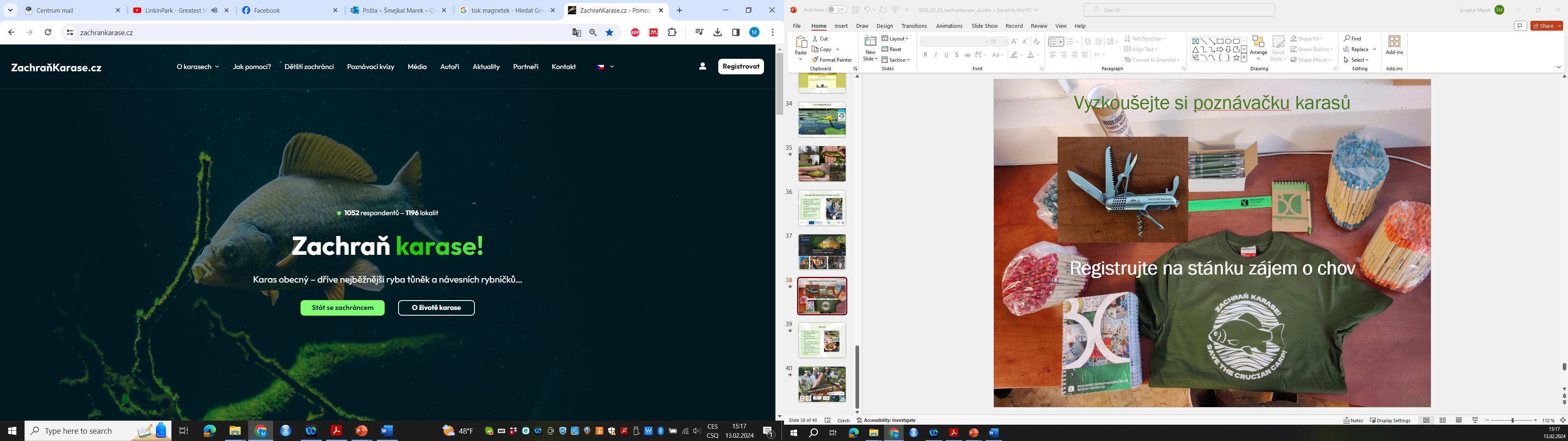 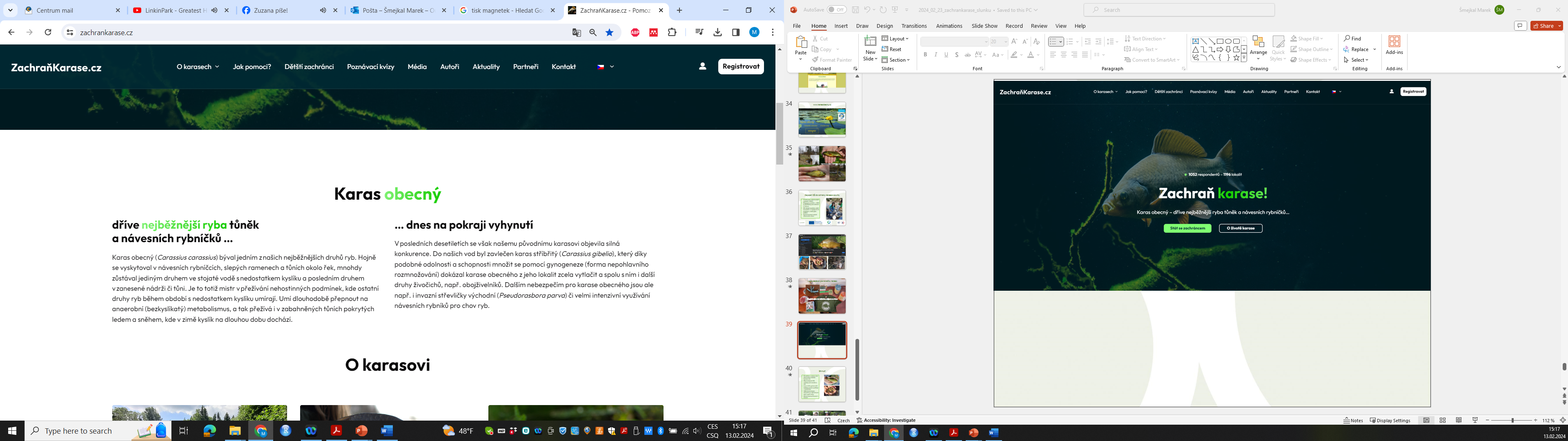 Projekt Zachraň karase!
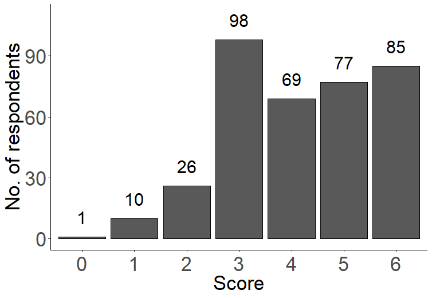 Lidé nám ale KO a KS ne dobře rozlišují
Náhodné vzorkování by přineslo daleko menší úspěšnost
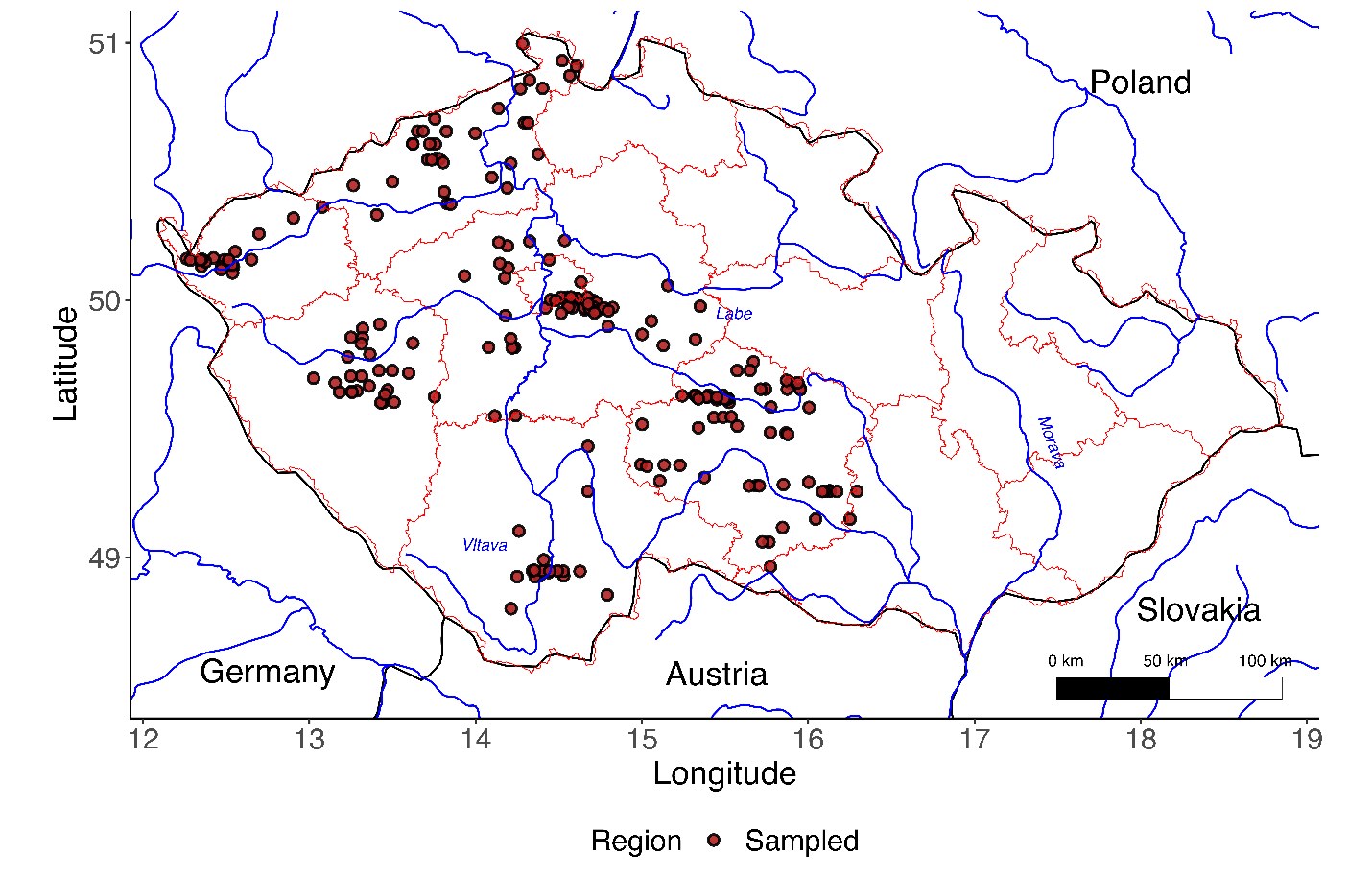 Mapa ověřených lokalit v letech 2021-2023.
Thomas, Šmejkal et al., in prep.
V jakých vodách KO zůstává?
Drobné vodní plochy (0,1-0,3 ha)
Zarostlé a obvykle málo úživné
Případně malé zapomenuté lomy
Dále od lidských sídel
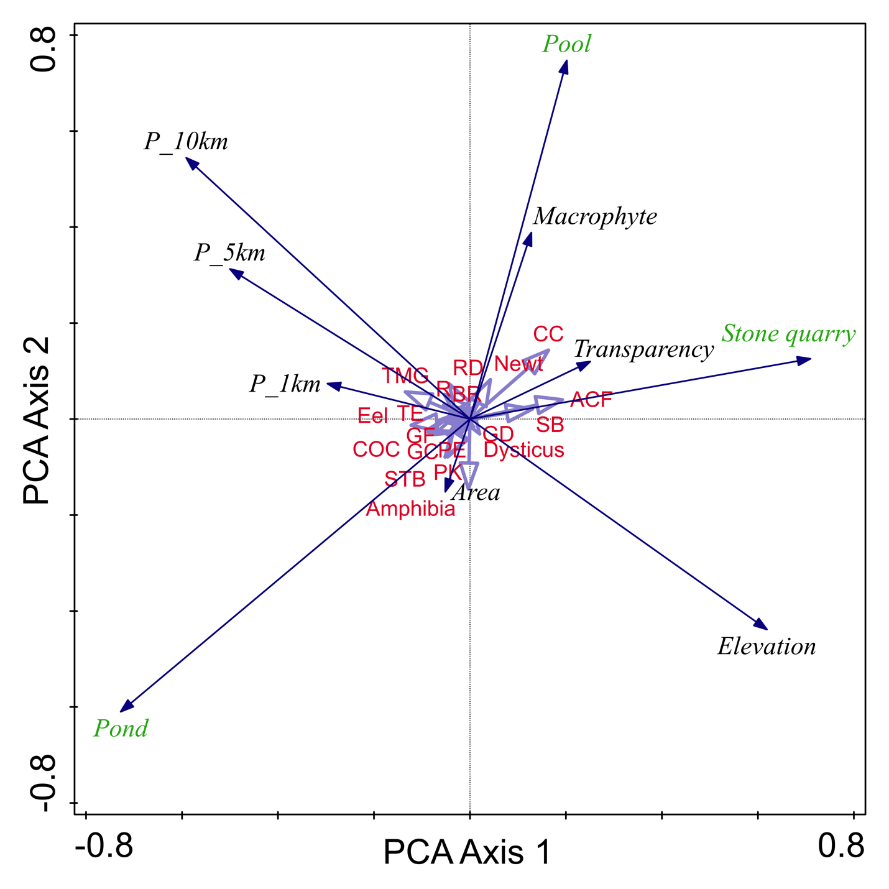 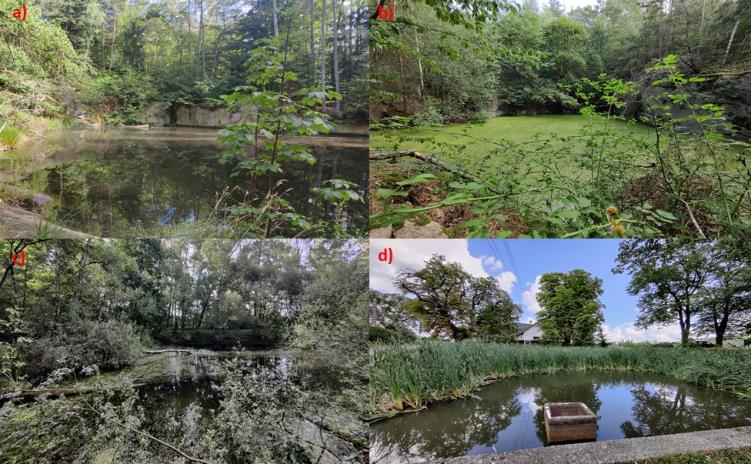 Thomas, Šmejkal et al., in prep.
Jak zaznamenat invazi karase stříbřitého u cílených lokalit?
Typická metoda pro 300 000 lidí v ČR
Typická metoda pro 100 lidí v ČR
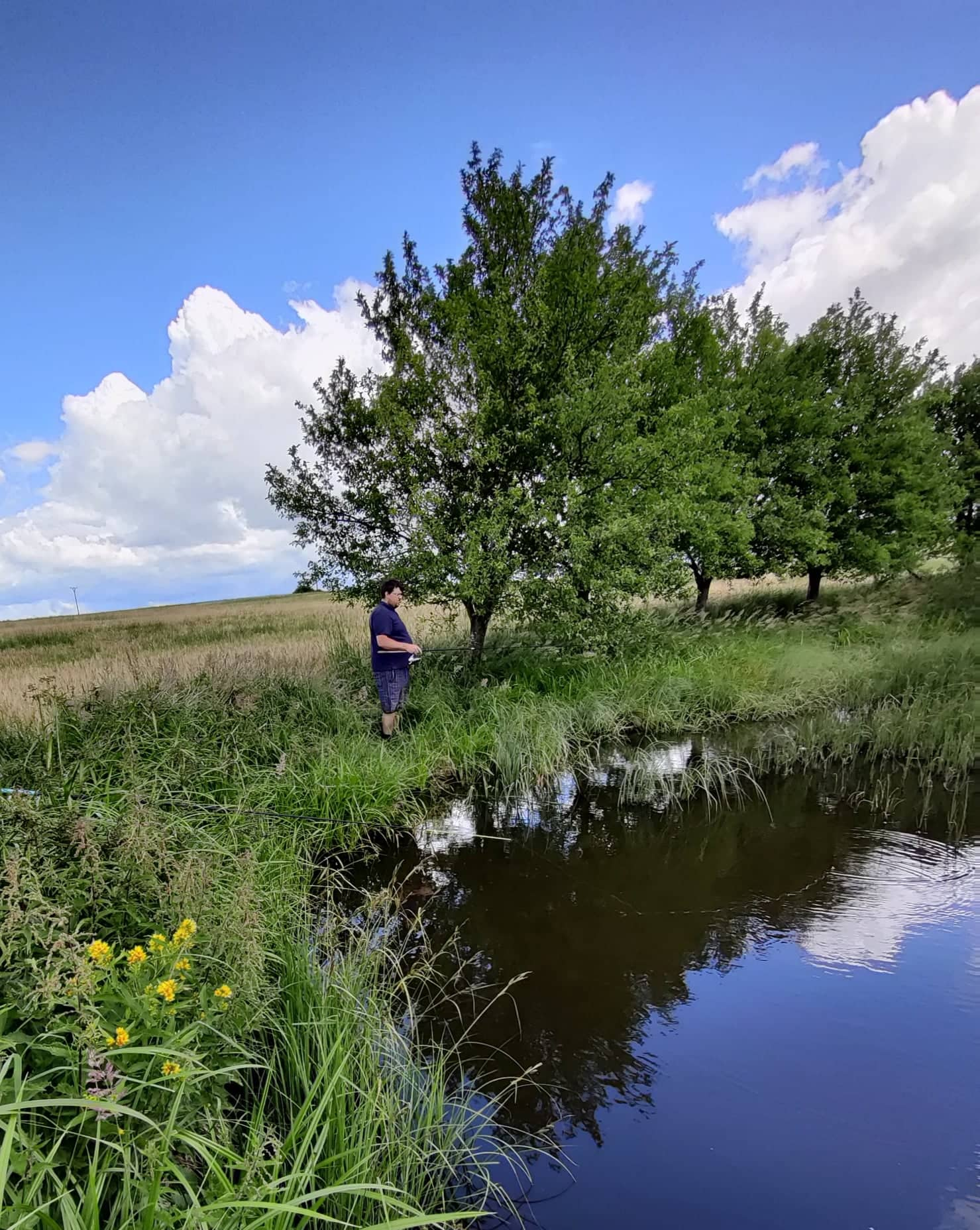 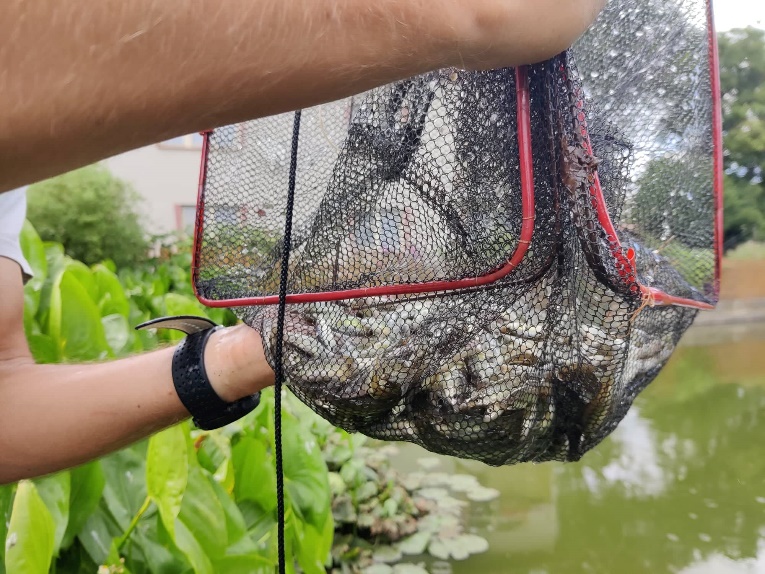 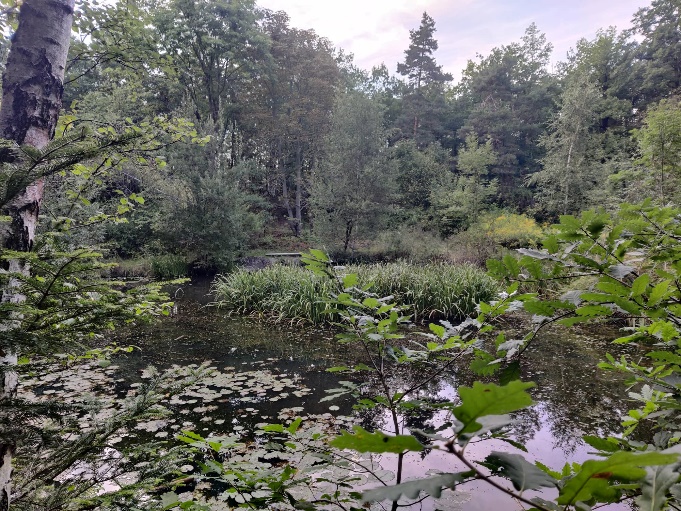 Typické refugium pro karasy obecné je nepřístupné pro běžné metody (elektrolov, tenata, zátahové sítě…)
Thomas, Šmejkal et al. 2023, Global ecology & Conservation
Jak zaznamenat invazi u cílených lokalit?
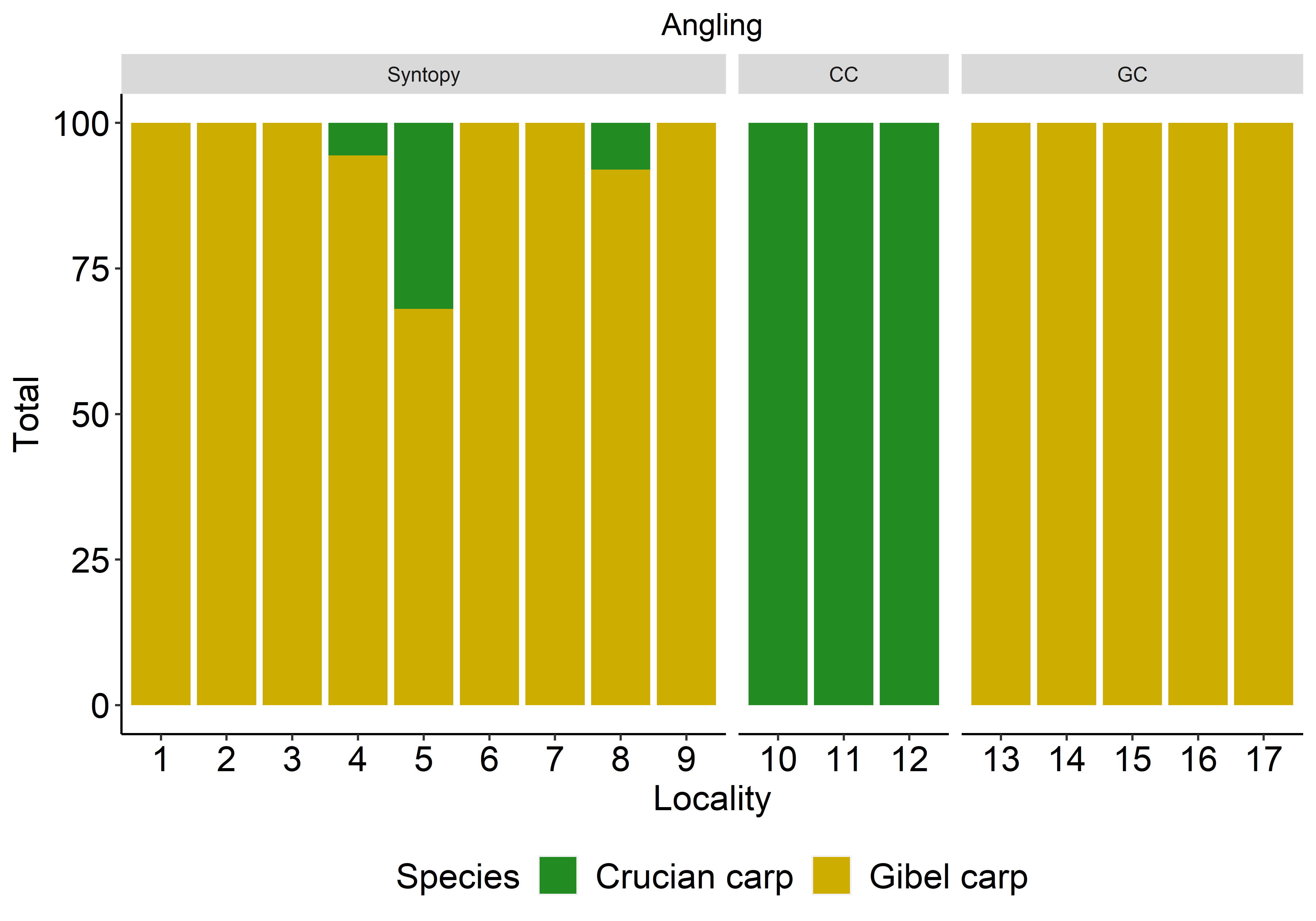 Rybaření
Občané mohou pomoci mapovat invazi
Hledání karase obecného v invadovaných lokalitách jde těžko
Vrše
Invazní druh chybí nebo podhodnocen
Ochranáři mohou přehlédnout invazi
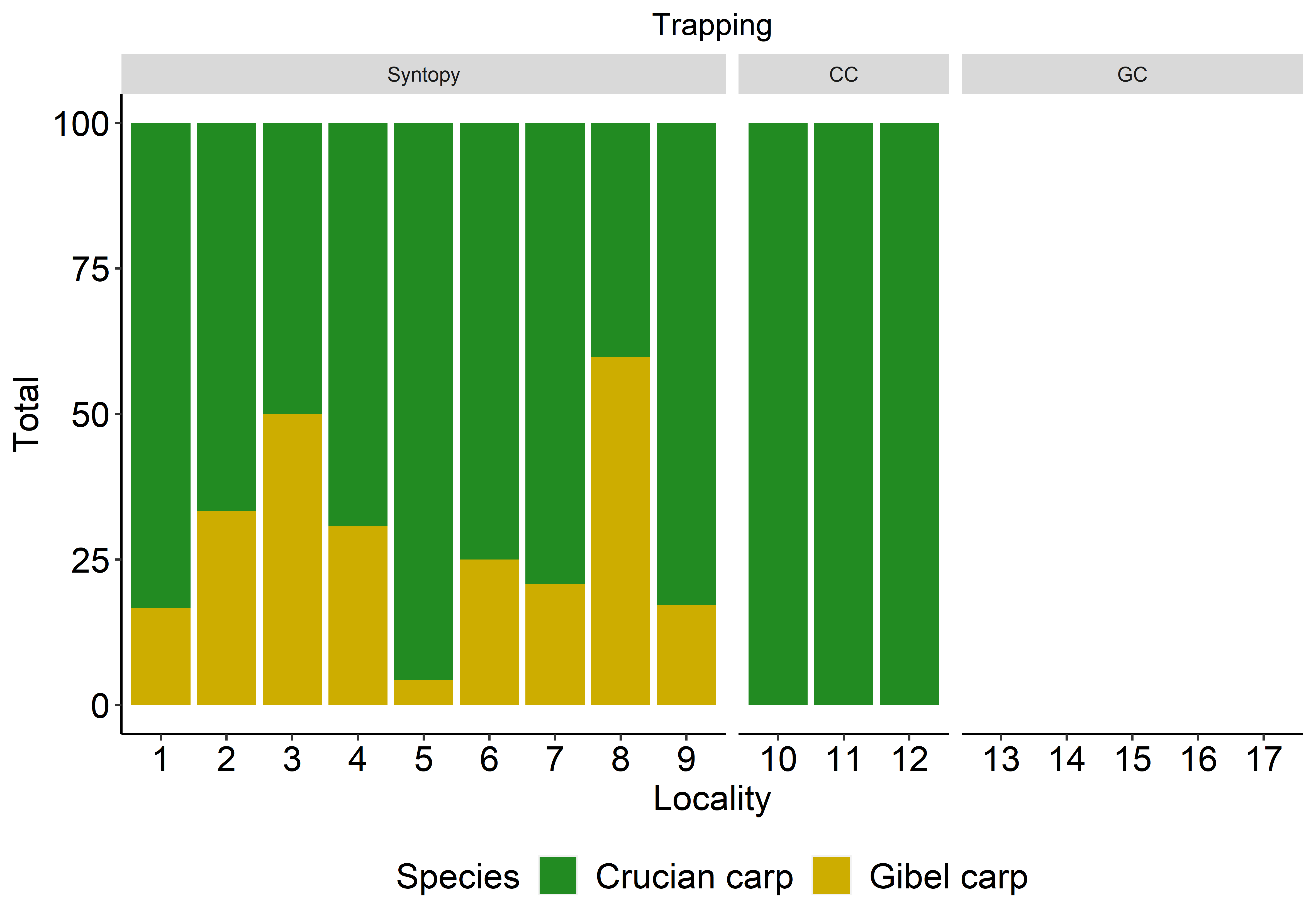 Syntopy = occurrence of both, CC = only crucian carp, GC = only Gibel carp
Thomas et al. in prep.
Objevené lokality díky lidem
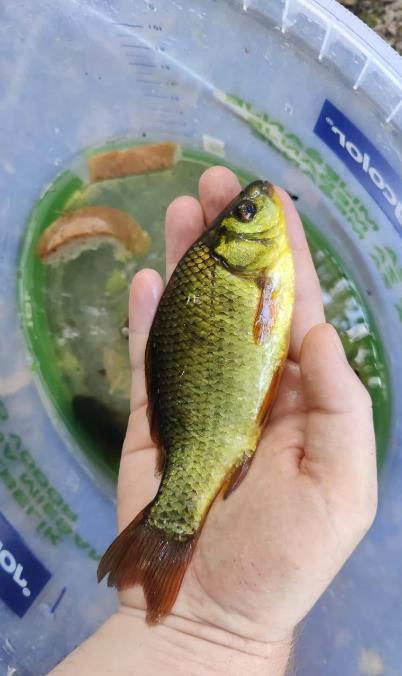 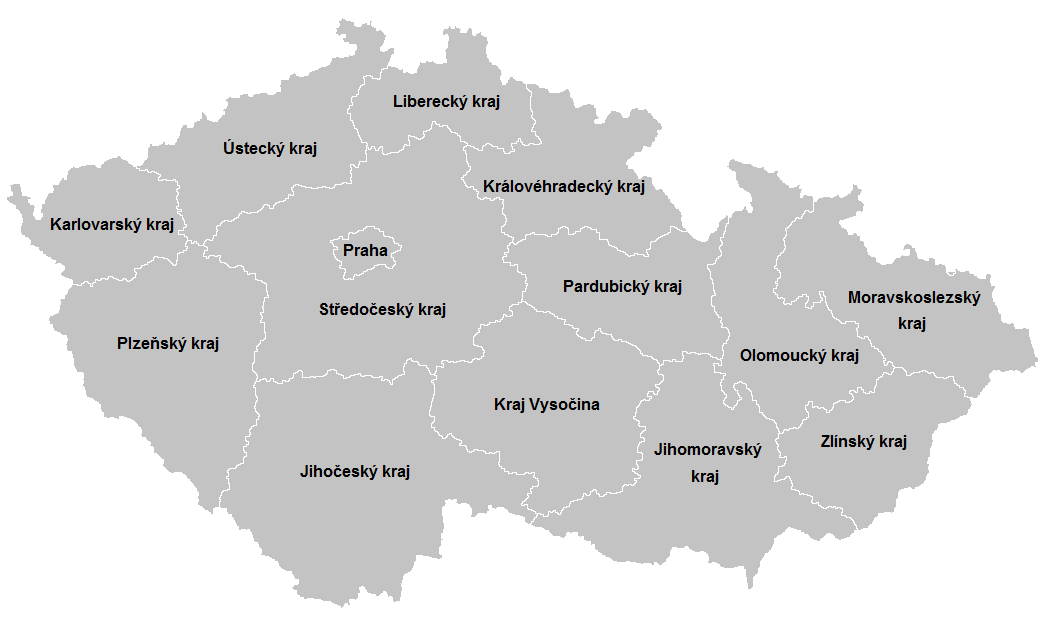 Průzkum v krajích: Jihočeský, Středočeský, Vysočina, Plzeňský, Ústecký, Karlovarský 
Prověřeno cca 20 – 30 lokalit v každém kraji
Objeveno 5 – 10 nových lokalit KO v každém kraji
Genetické testování
Příslušnost k fyl. linii (Dunaj vs. severská)
Zakládání záchranných chovů pro každý kraj
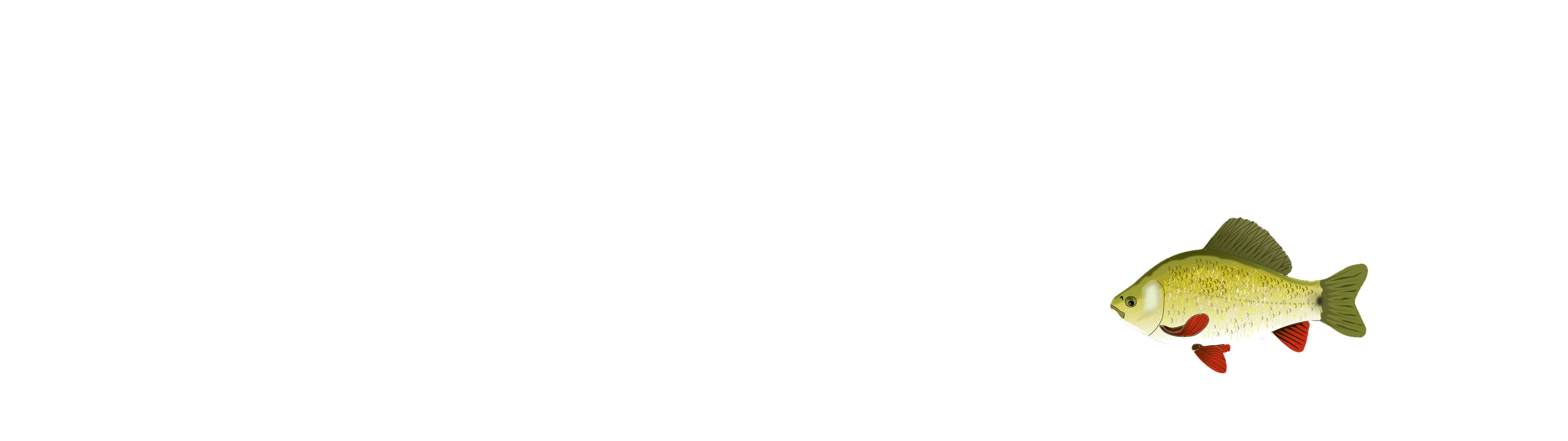 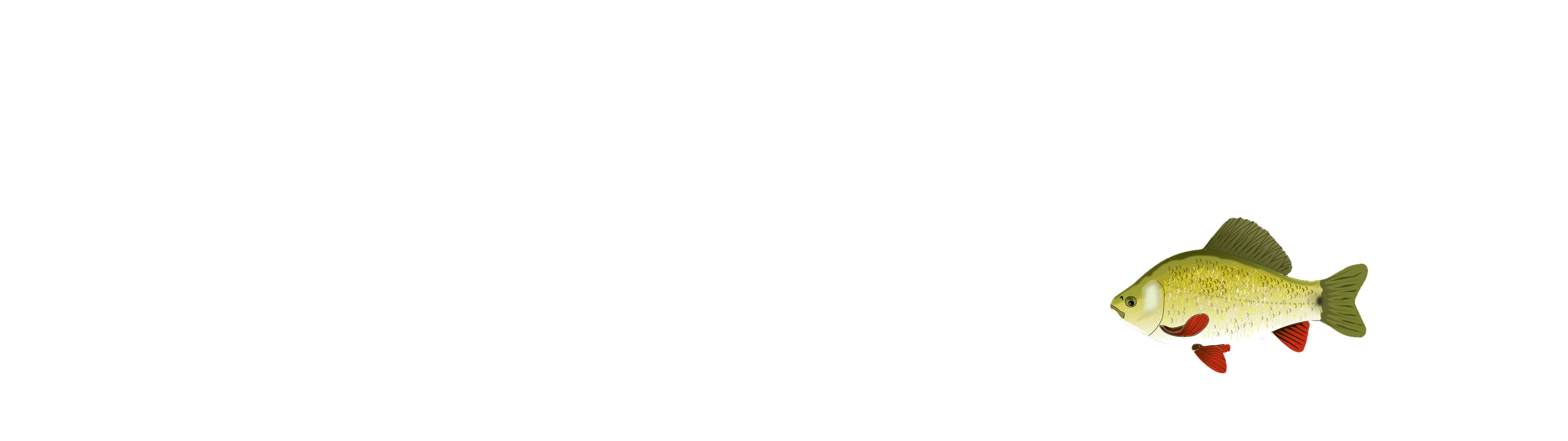 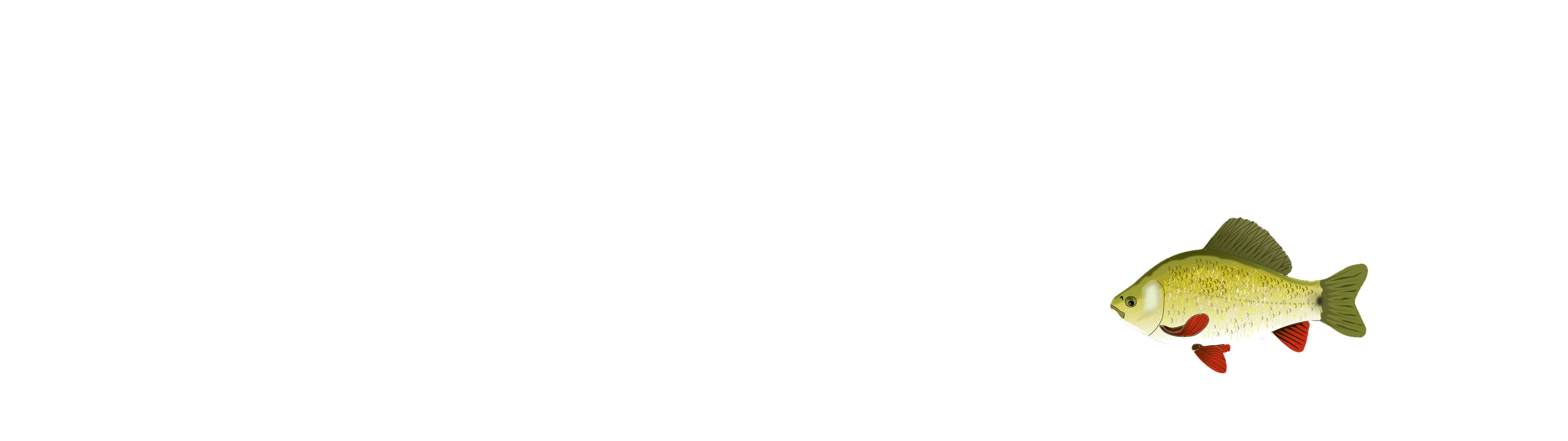 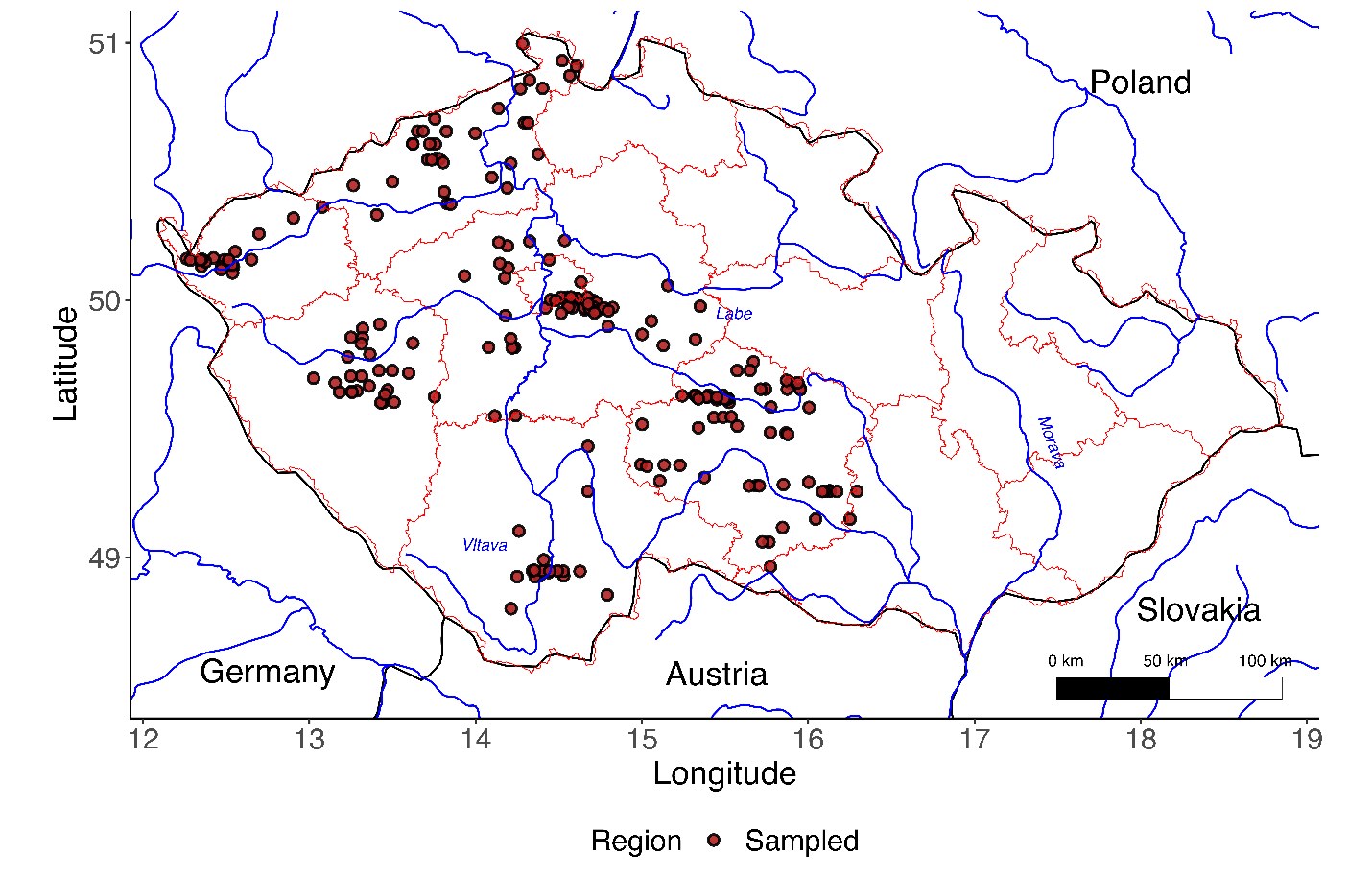 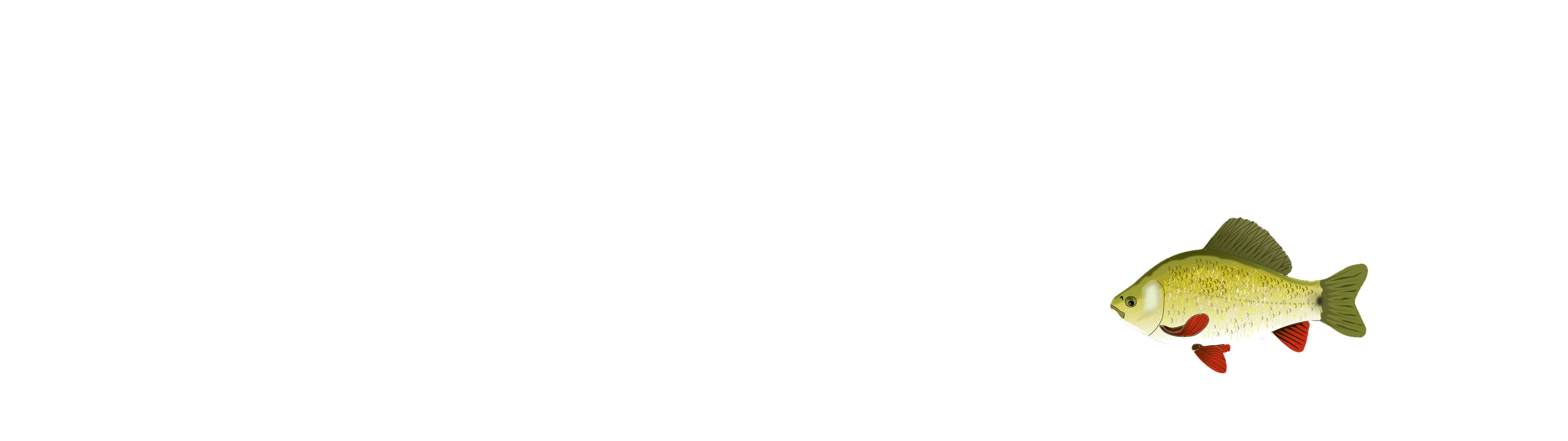 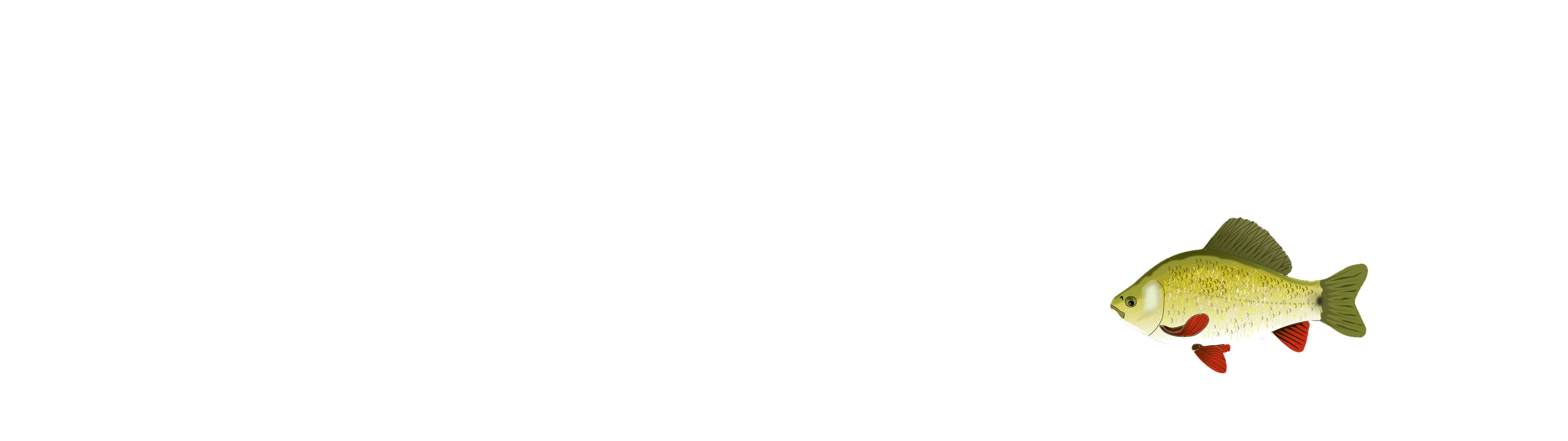 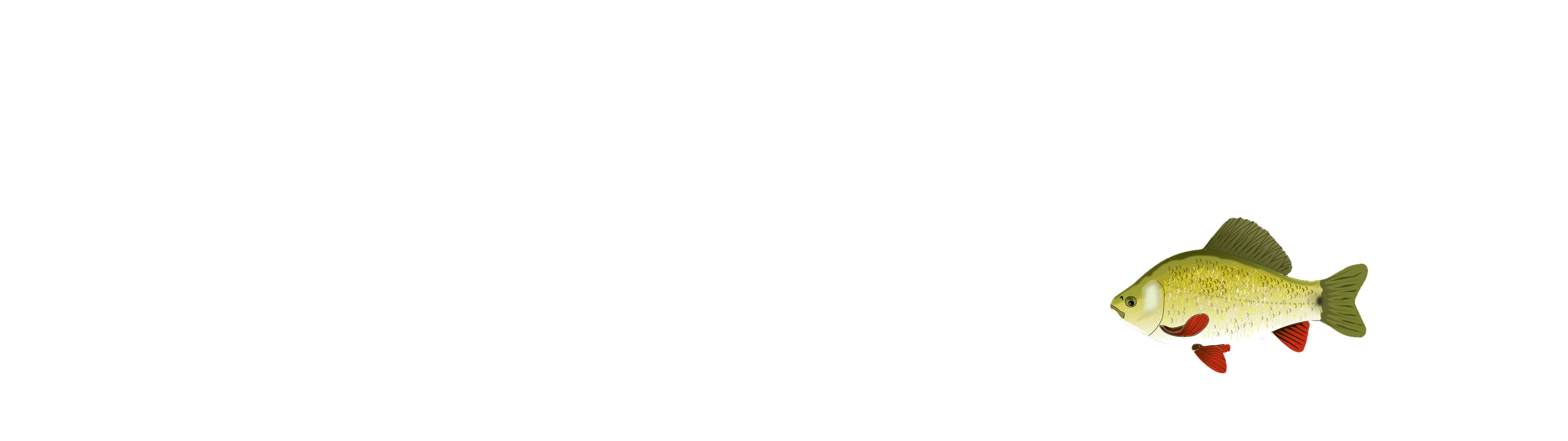 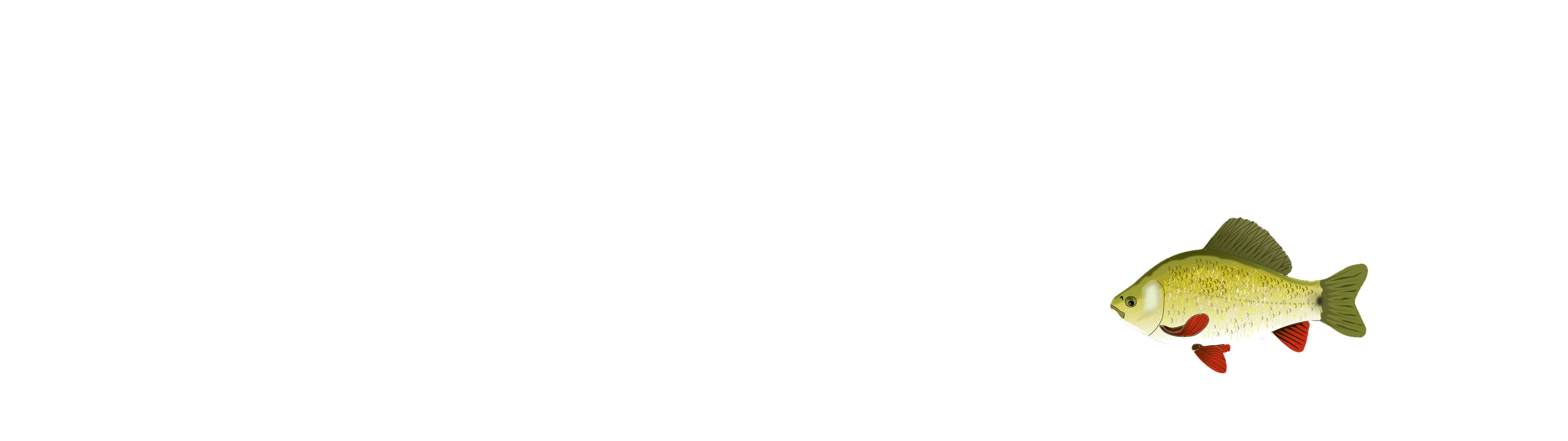 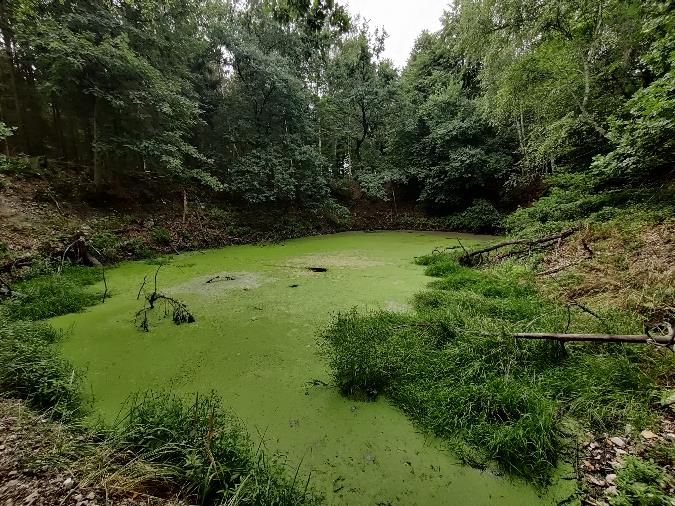 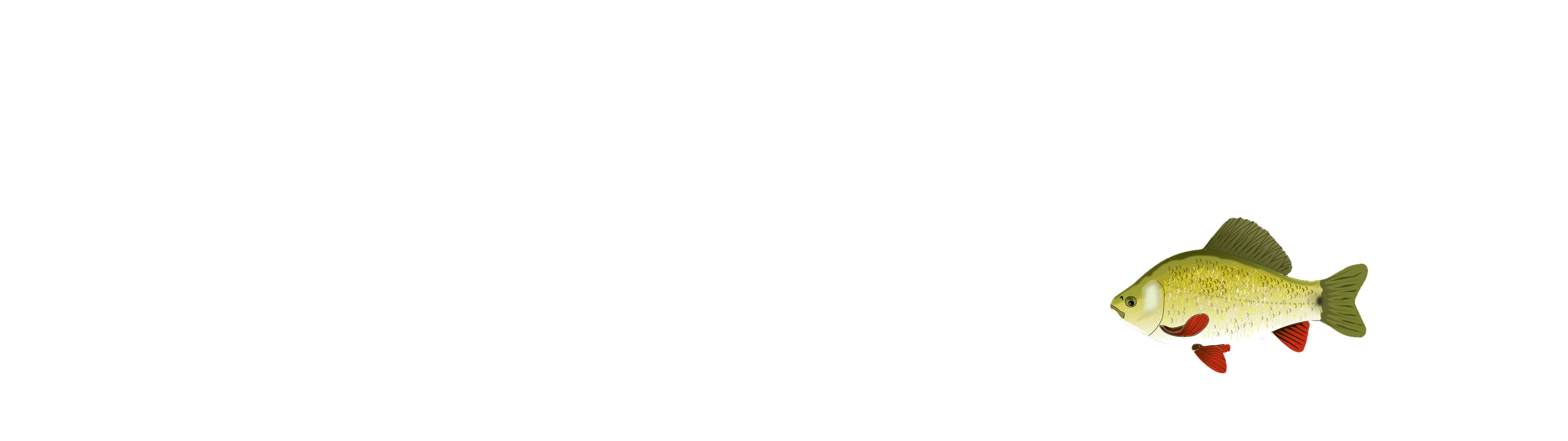 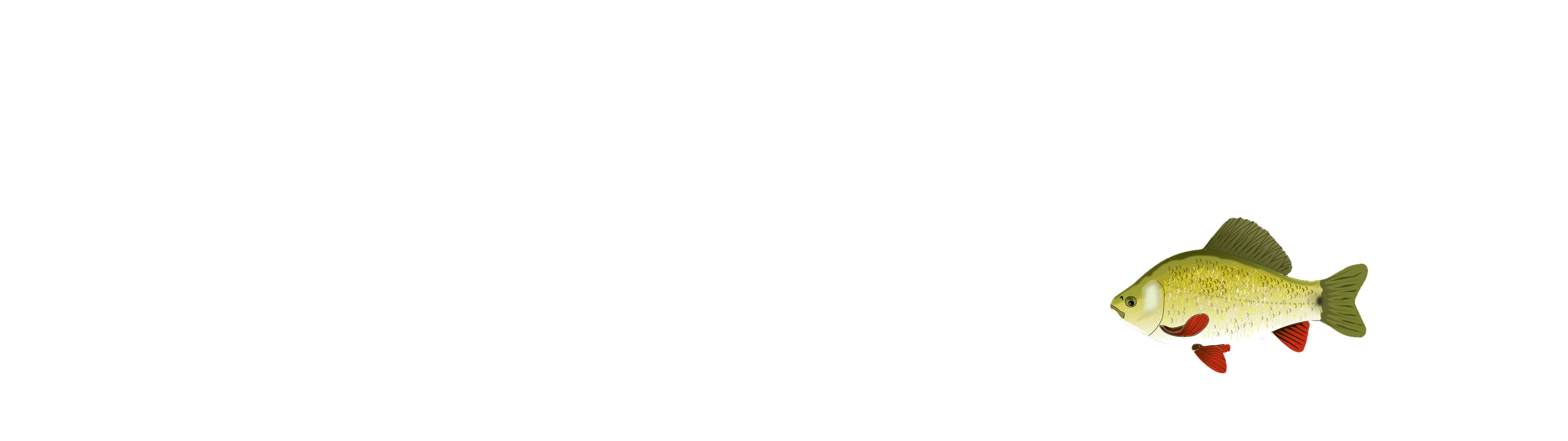 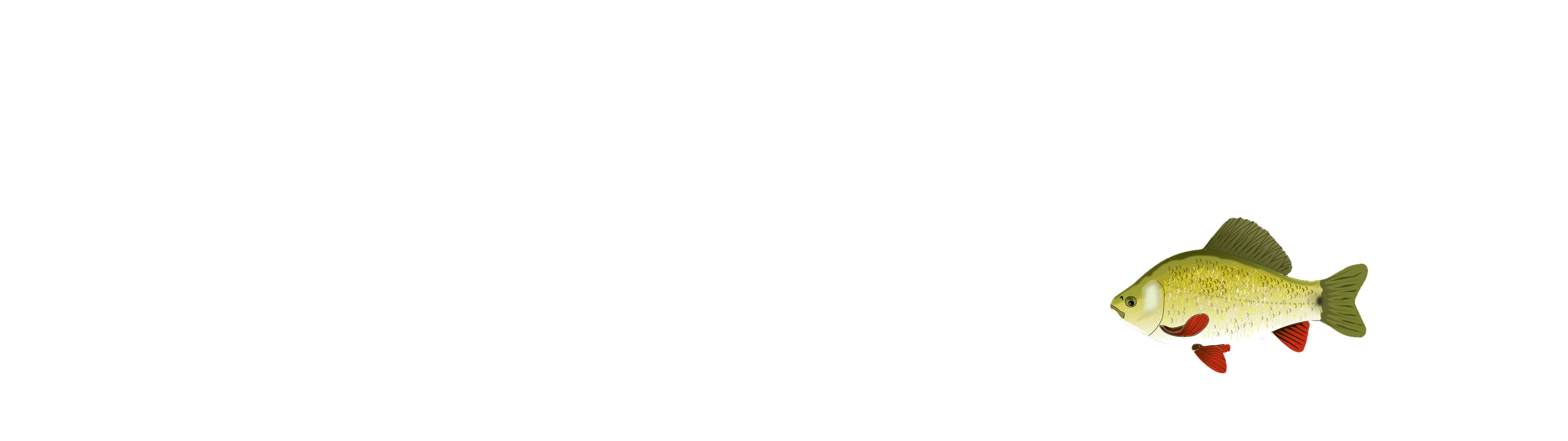 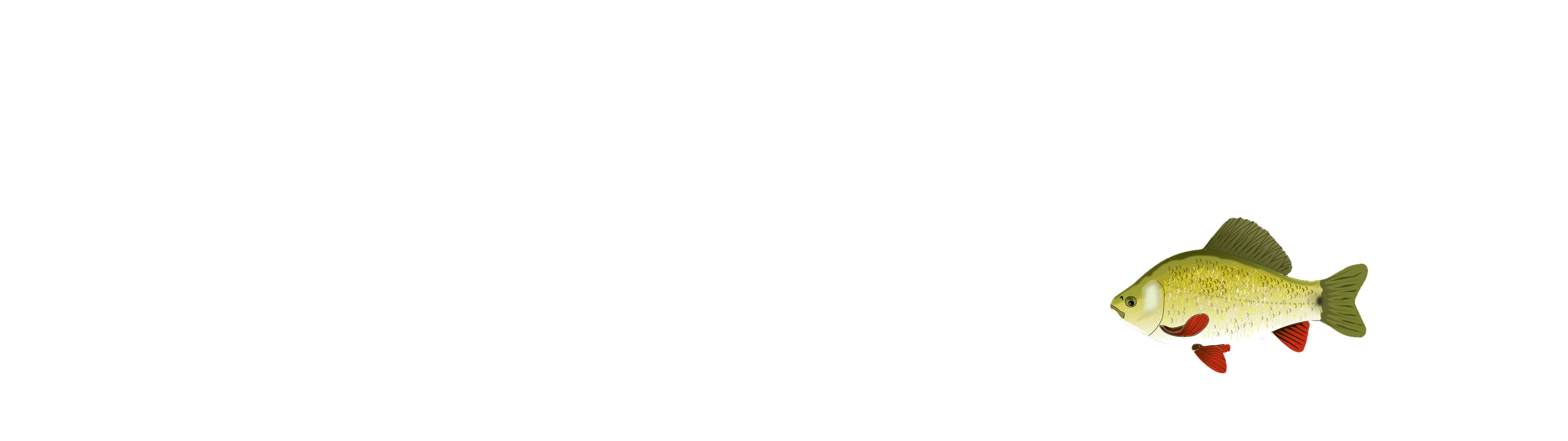 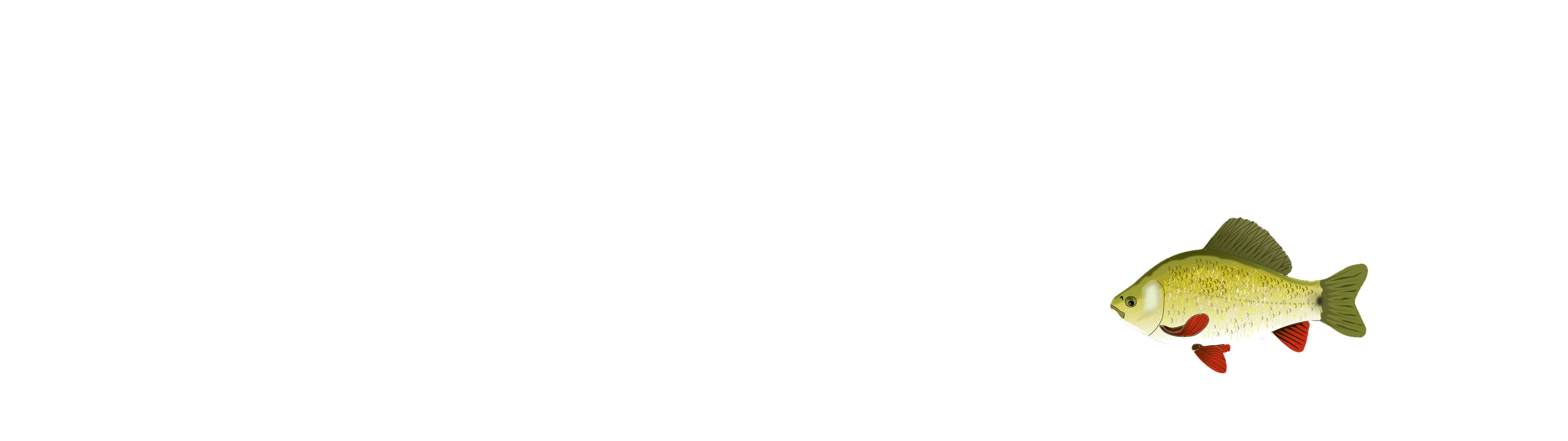 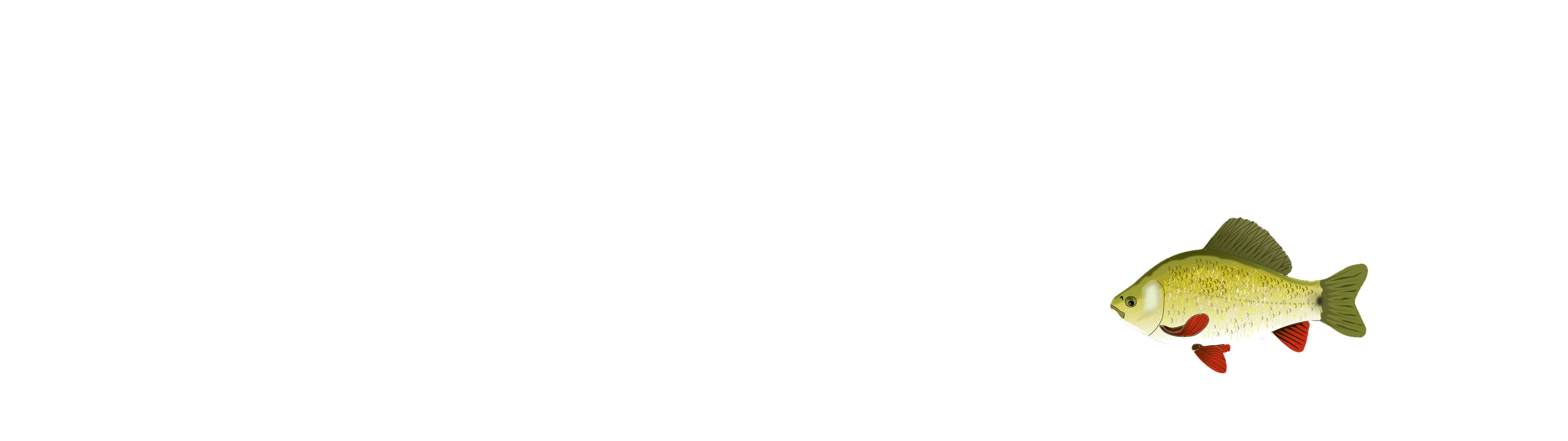 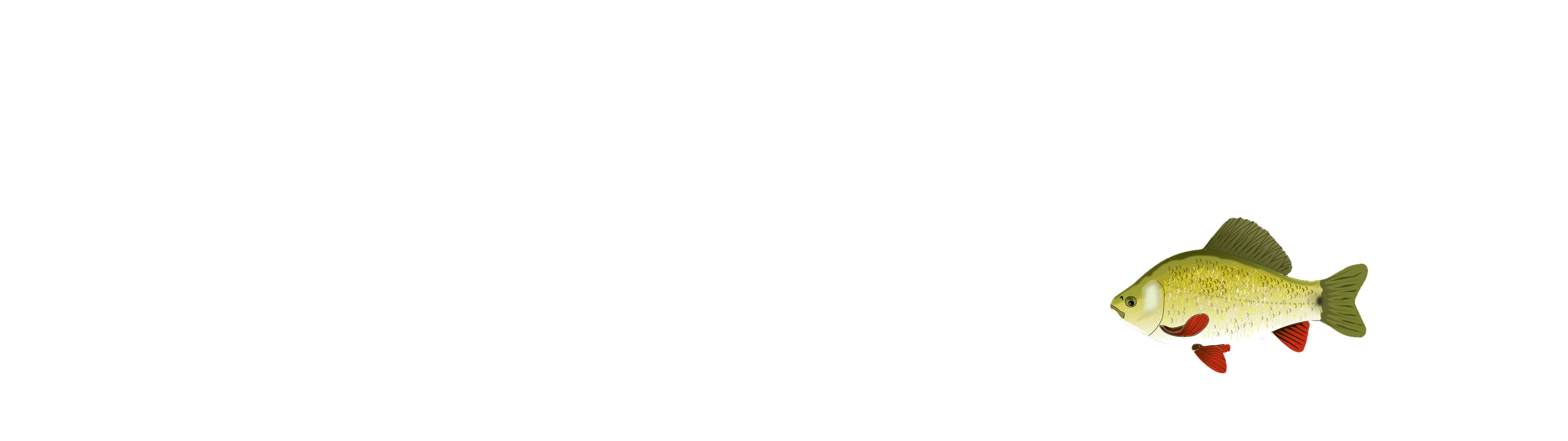 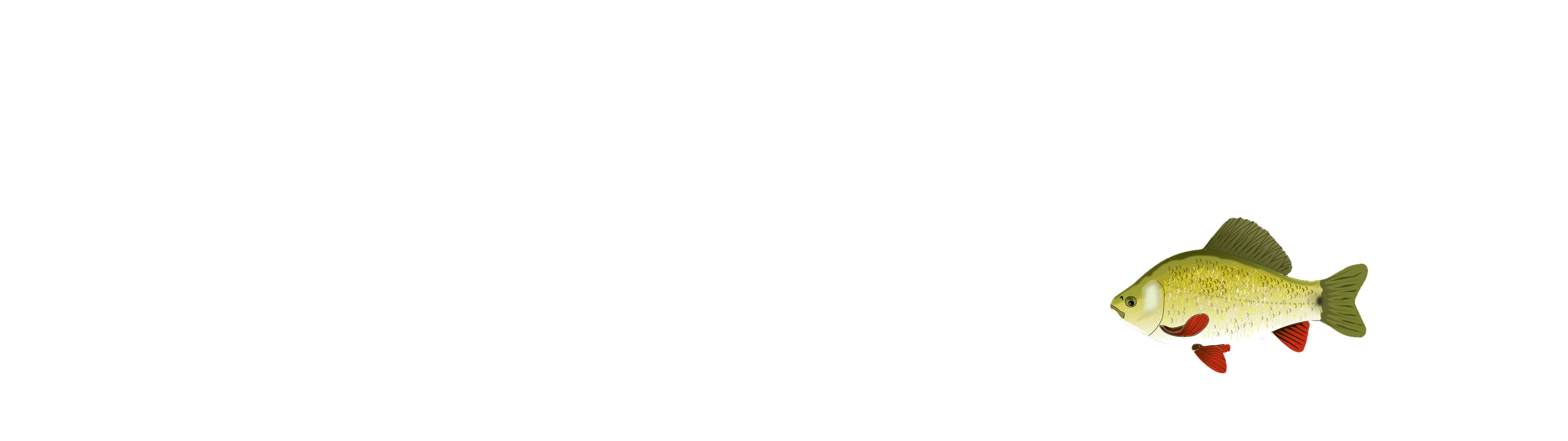 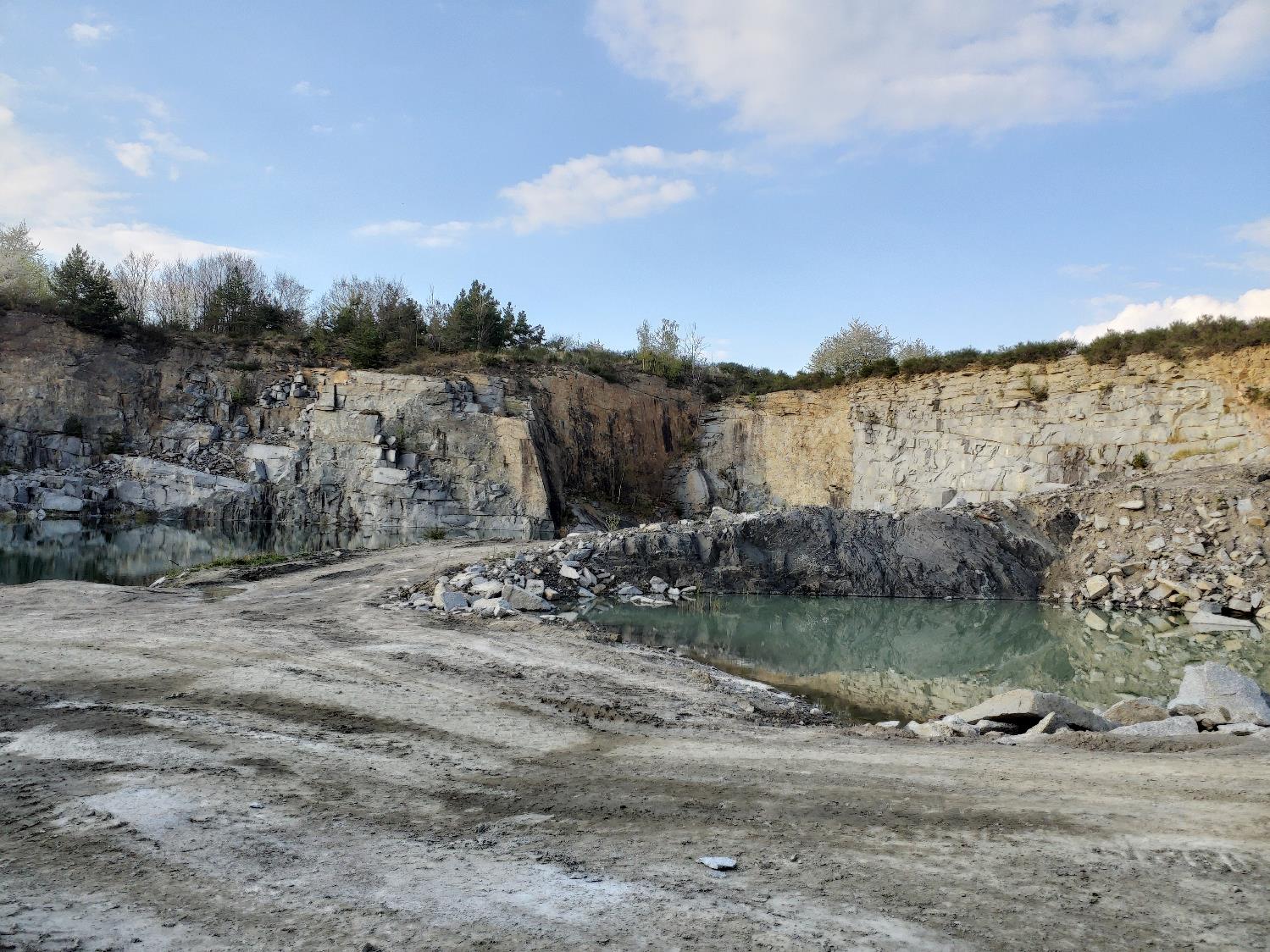 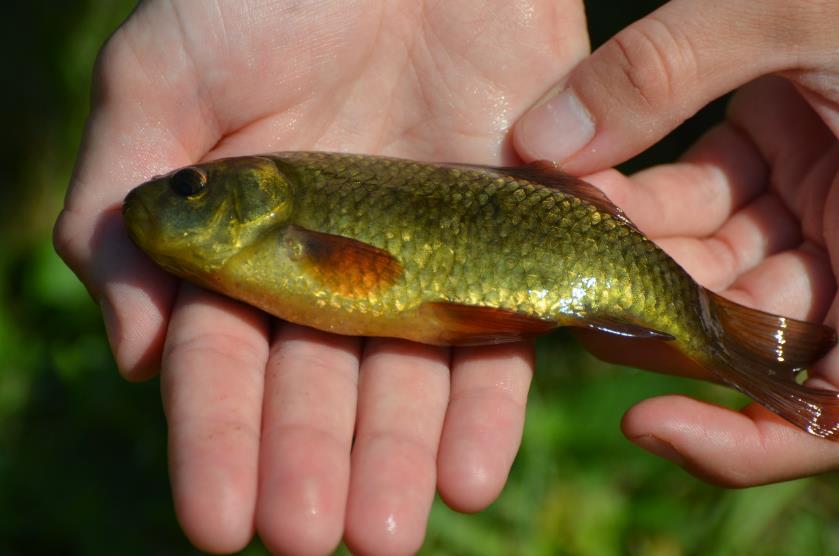 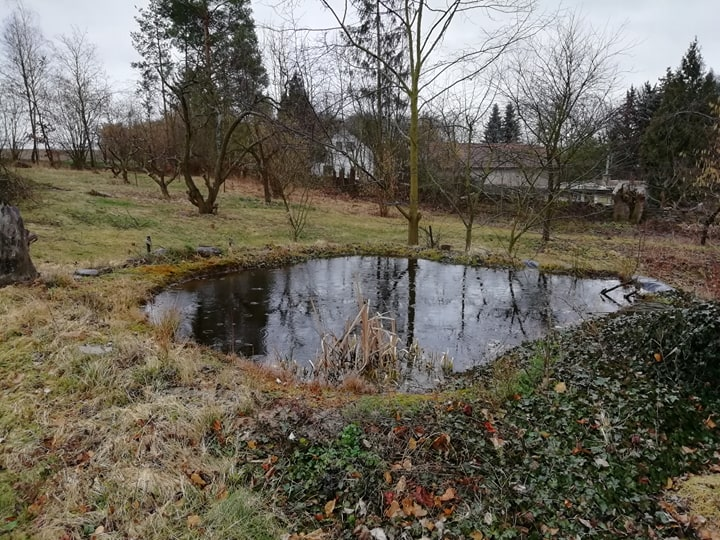 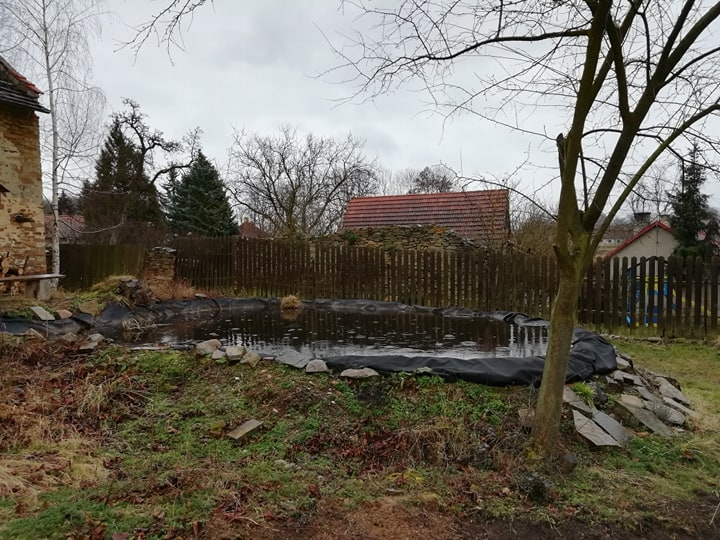 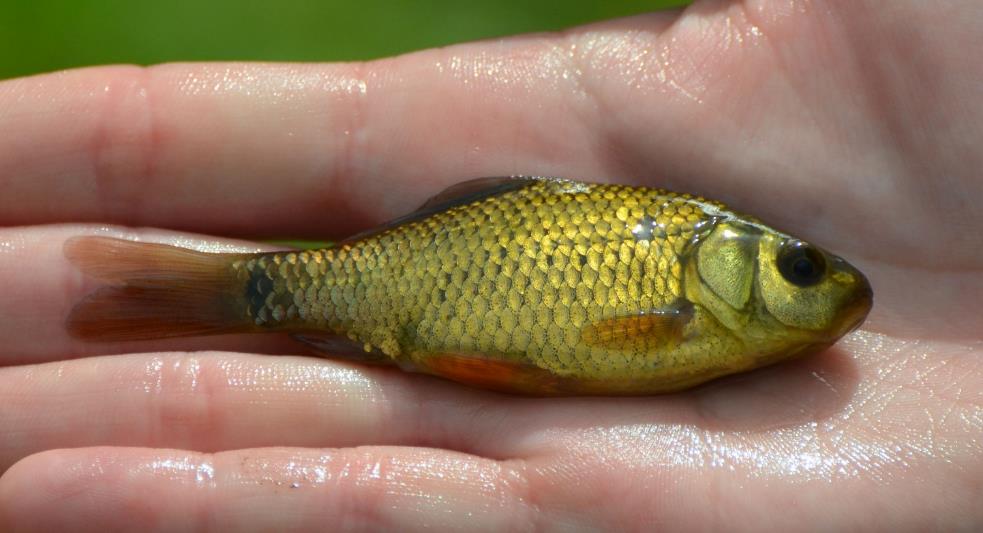 Shrnutí
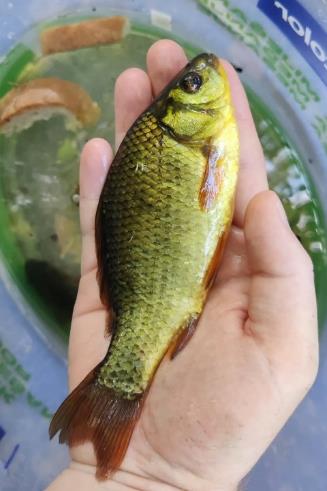 Velký fenotyp karase obecného z úlovků rybářů prakticky zmizel
Silný konkurent KS redukuje jeho kondici a růst
Občanská věda pomohla rozšířit povědomí o jeho refugiích
Ta by měla sloužit pro jeho lokální repatriaci
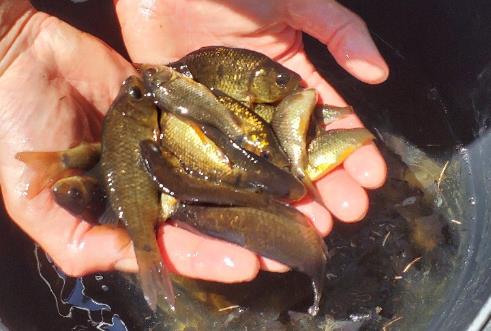 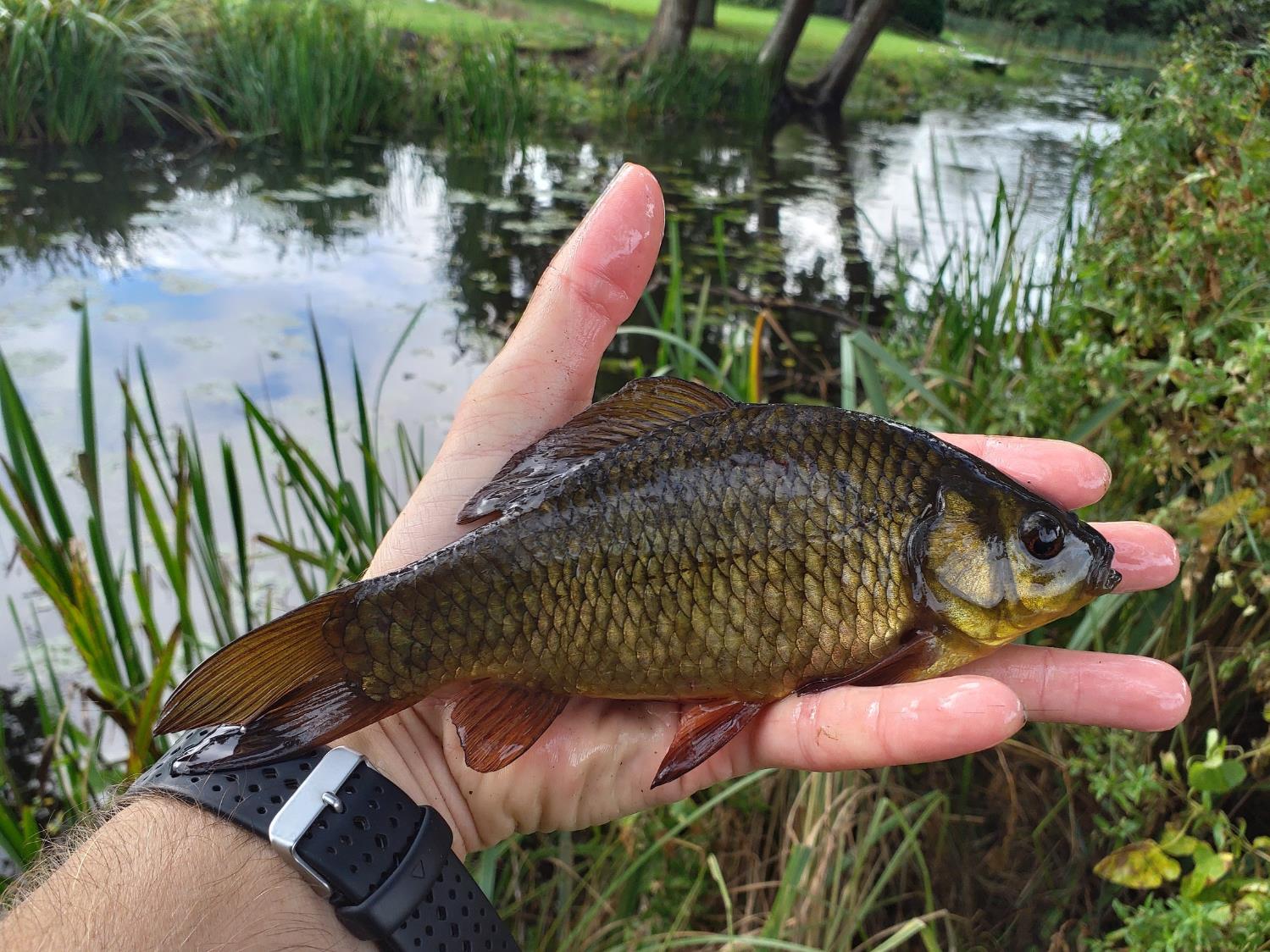 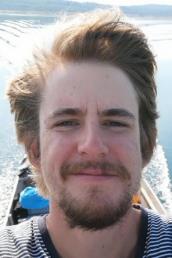 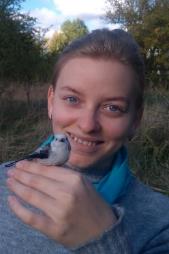 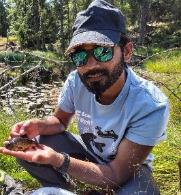 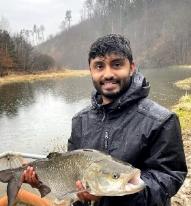 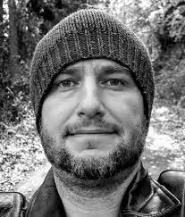 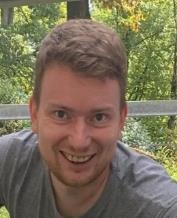 Díky za pozornost
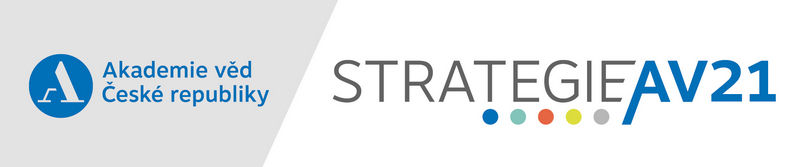 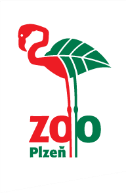 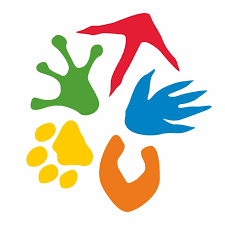 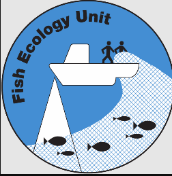 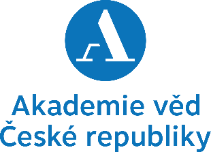 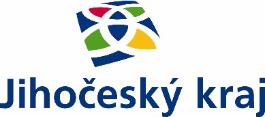 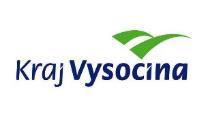 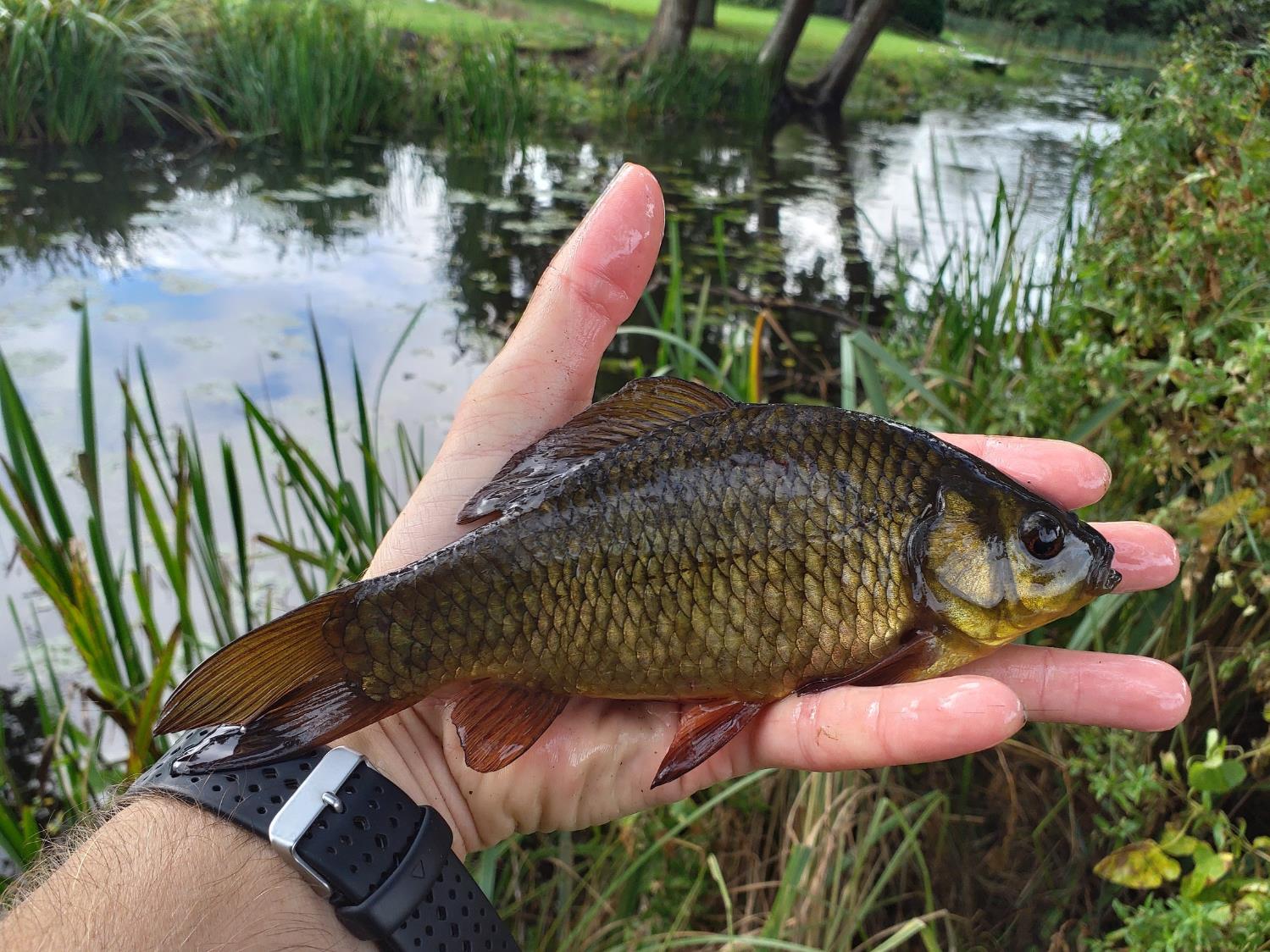 Brönmark, C., Miner, J.G. (1992). Predator-Induced Phenotypical Change in Body Morphology in Crucian Carp. Science258,1348-1350.

Tapkir S., Boukal D., Kalous L., Bartoň D., Souza A.T., Kolar V., Soukalová K., Duchet C., Gottwald M., Šmejkal M. (2022). Invasive gibel carp (Carassius gibelio) outperforms threatened native crucian carp (Carassius carassius) in growth rate and effectiveness of resource use: field and experimental evidence. Aquatic Conservation: Marine and Freshwater Ecosystems 32(12), 1901-1912.

Tapkir S., Thomas K., Kalous L., Vašek M., Travis T. B., Šmejkal M. (2023). Invasive gibel carp use vacant space and utilize lower trophic niche compared to endangered native crucian carp. Biological Invasion 25, 2917-2928.

Thomas, K., Brabec, M., Tapkir, S., Gottwald, M., Bartoň, D., & Šmejkal., M. (2023). Sampling bias of invasive gibel carp and threatened crucian carp: Implications for conservation. Global Ecology and Conservation 48, e02718.

Thomas, K., Kalous, L., Brabec, M., Velenský, P., Gottwald, M., Bartoň, D., Tapkir, S., Stepanyshyna, Y., Šmejkalová, Z., & Šmejkal, M. (under review). Citizens as stepping stones: Changing the plight of a critically endangered native freshwater fish, the crucian carp. People and Nature.

Thomas, K., Brabec, M., Kalous, L., Gottwald, M., Bartoň, D., Grill, S., Kořen, V., Tapkir, S., Šmejkal, M. (In preparations). Anthropogenic induced drivers of fish assemblages in small water bodies and conservation implications. 

Šmejkal, M., Thomas, K., Kořen, V., Kubečka, J. (2024). The 50-year history of anglers' record catches of genus Carassius: circumstantial evidence of wiping out the native species by invasive conspecific. NeoBiota